Cultivating Urban Greenspaces
Virtual Tour of the Loyola Farm and Duff-Court Urban Farm
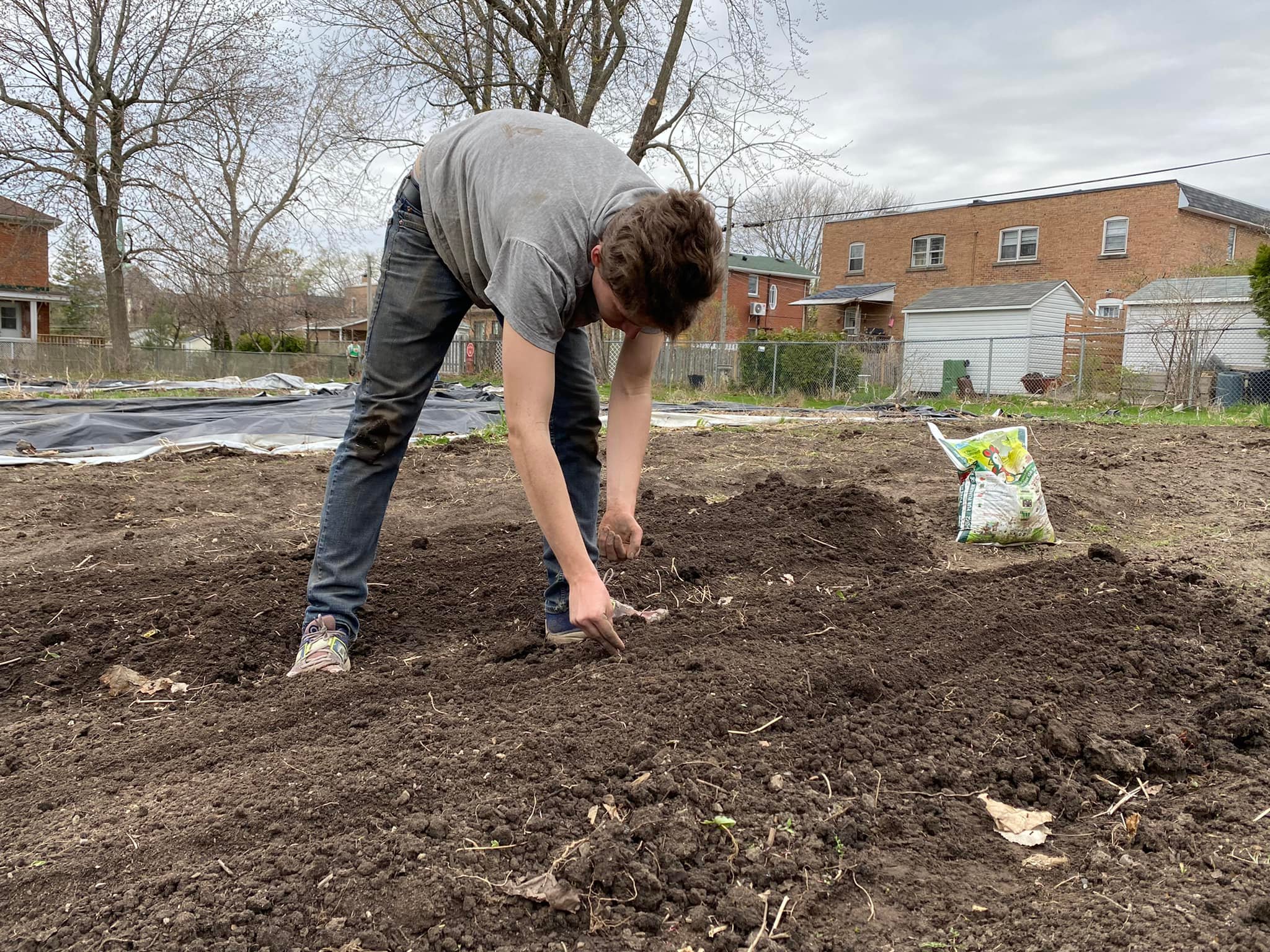 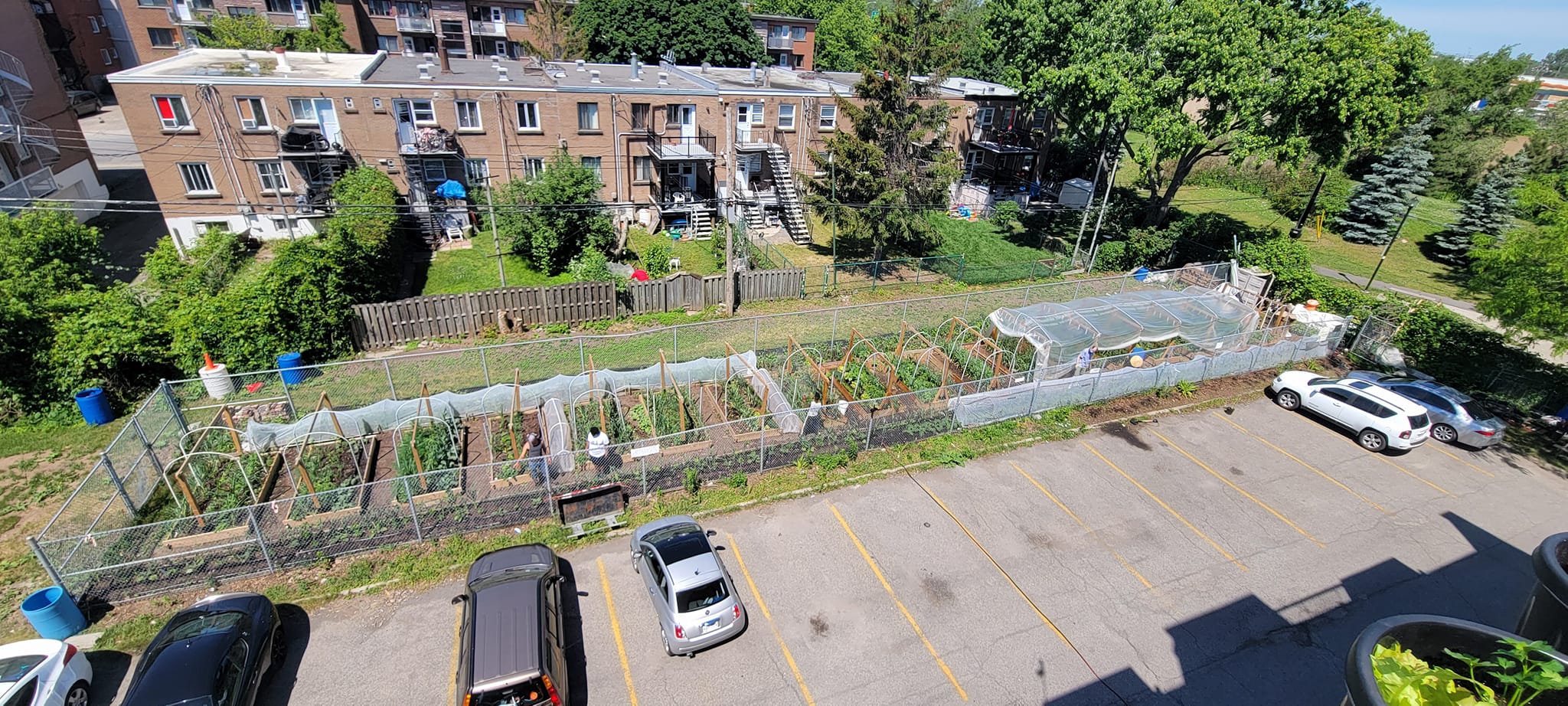 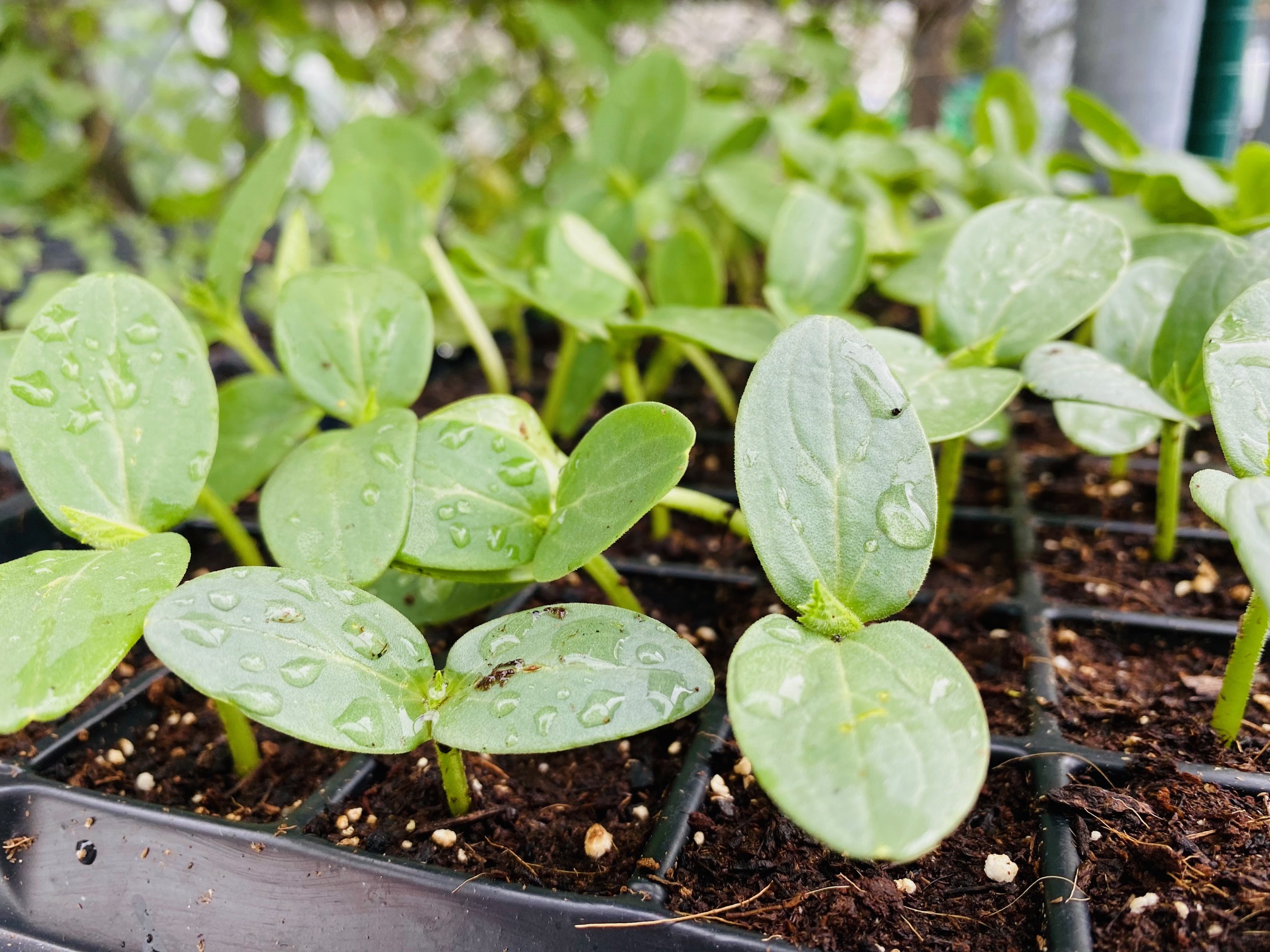 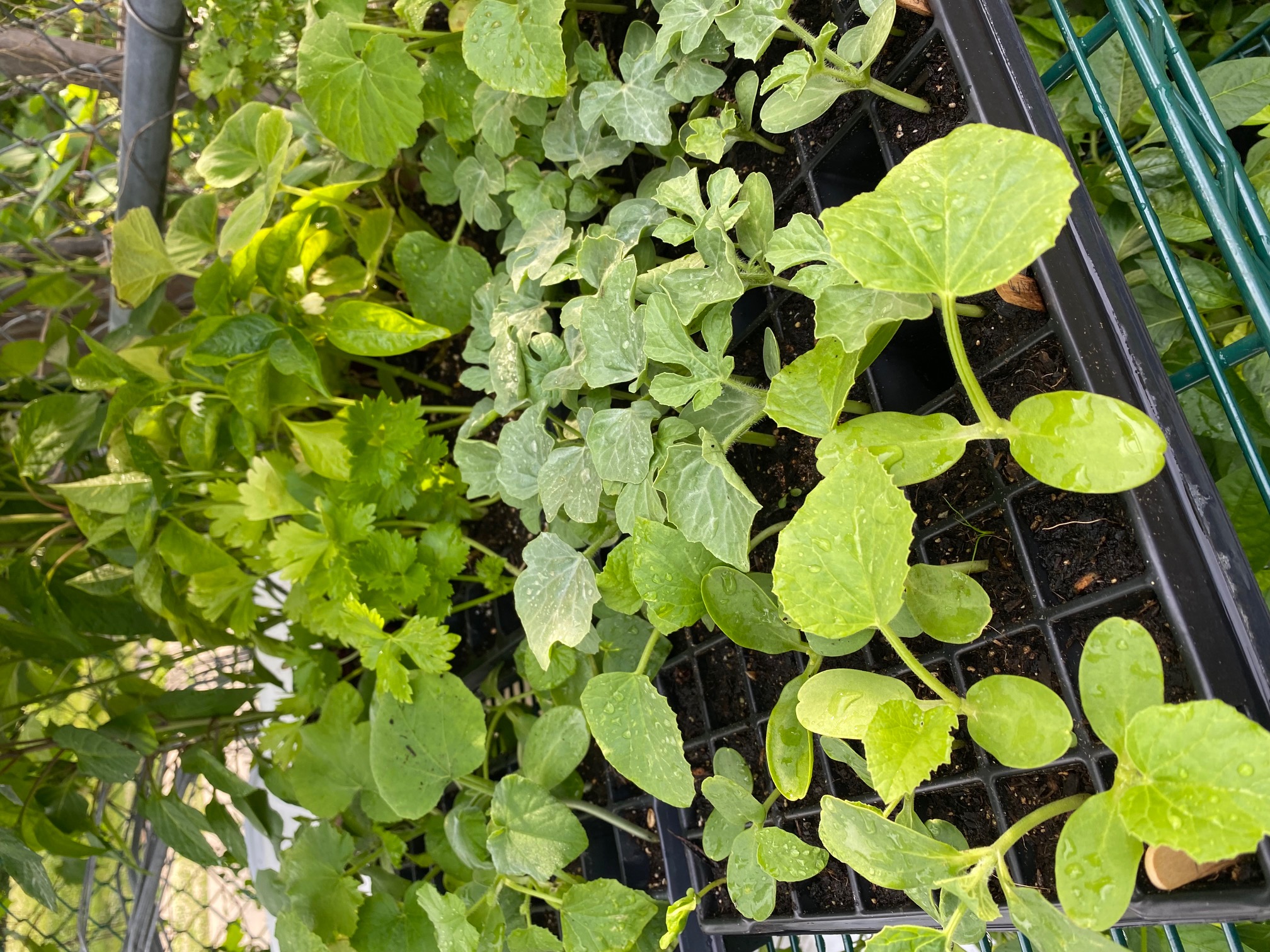 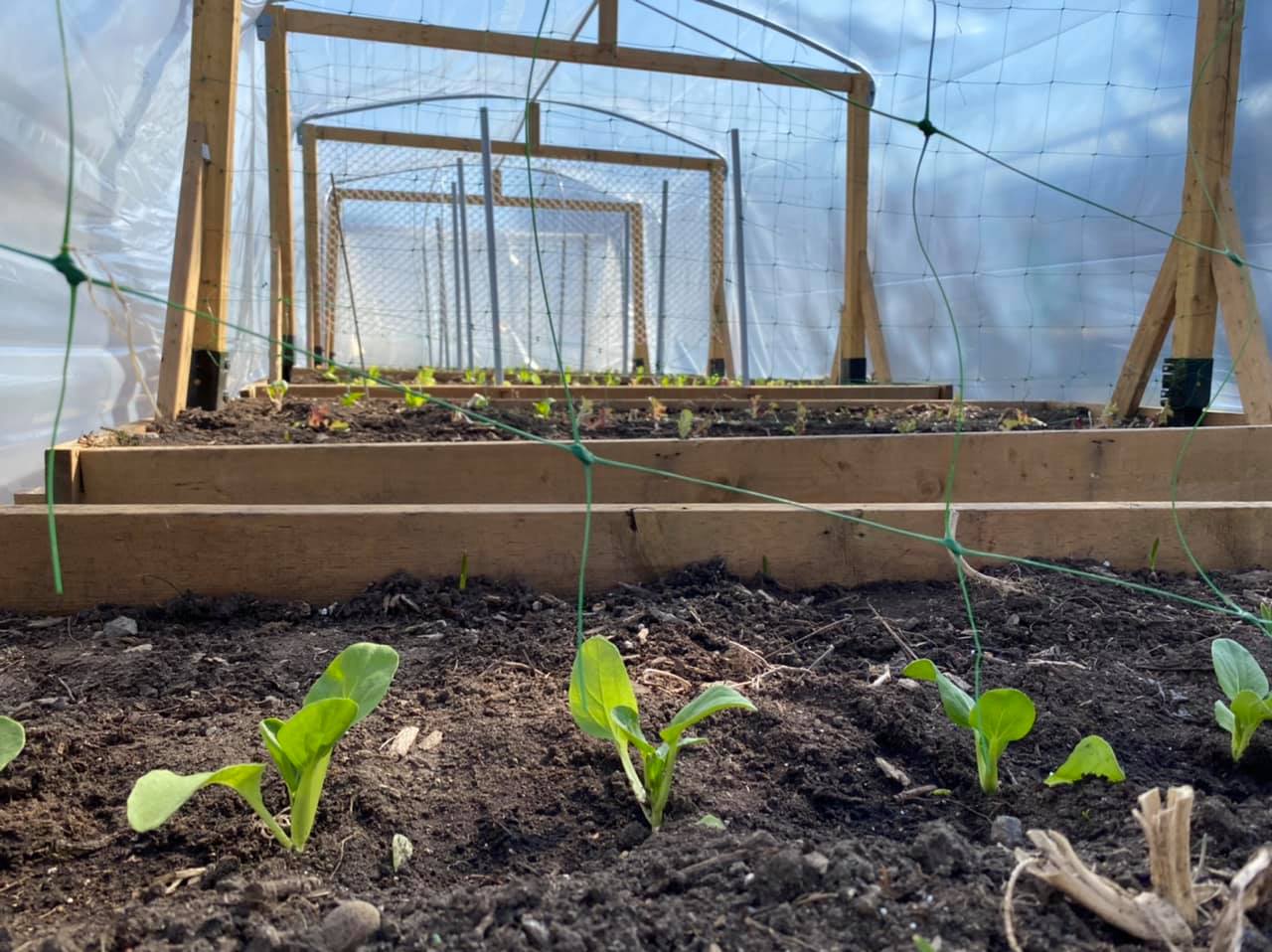 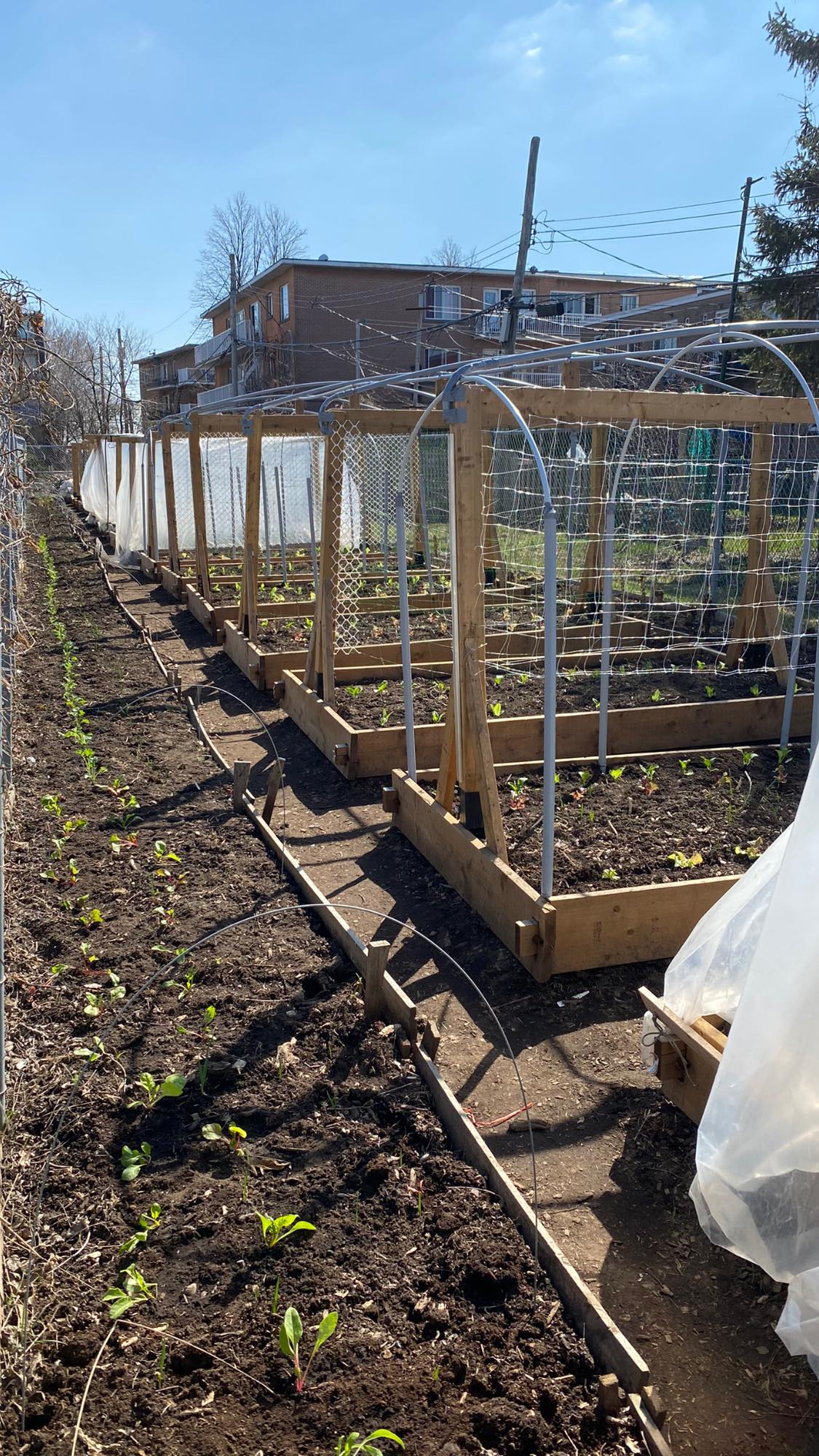 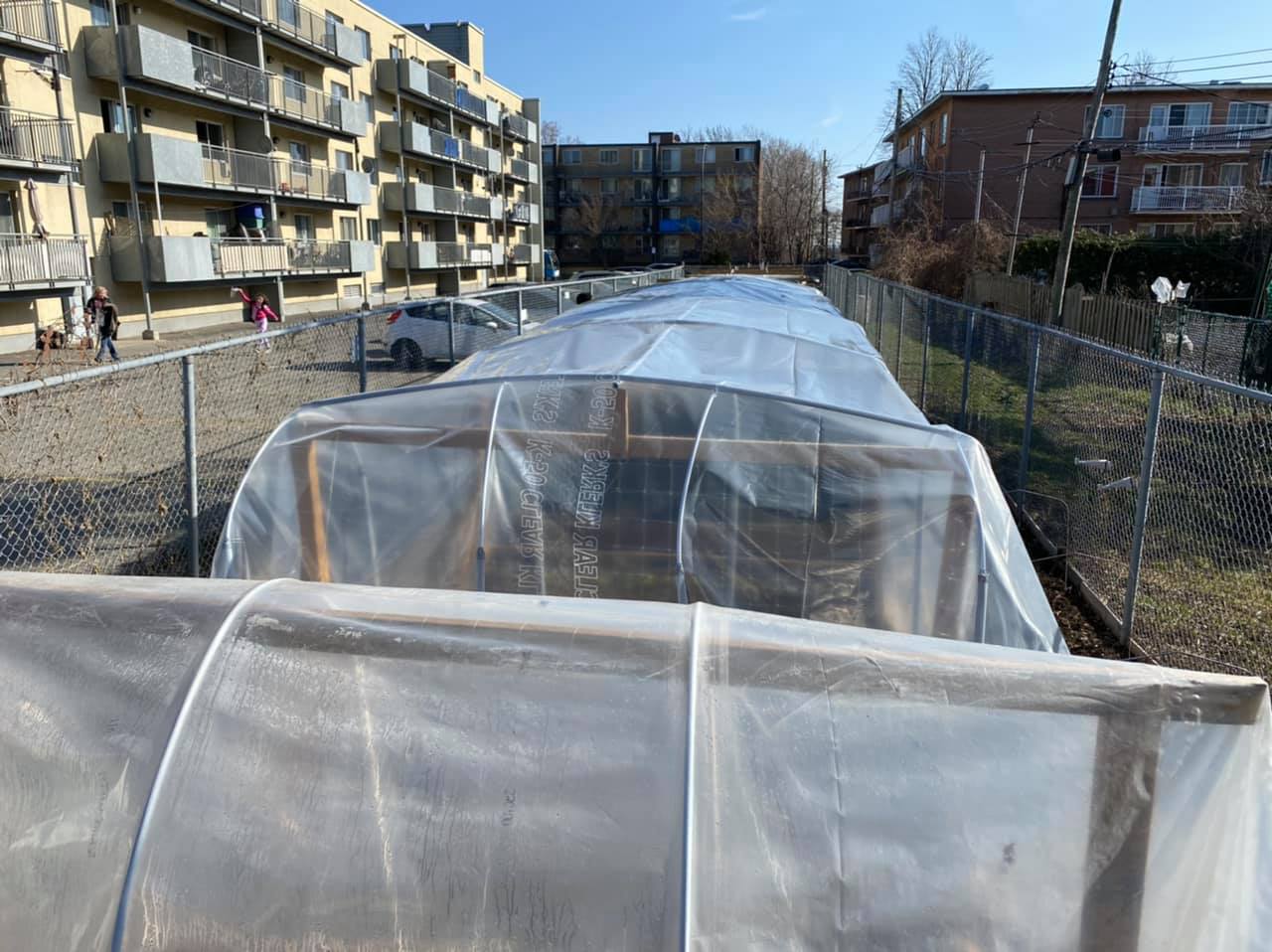 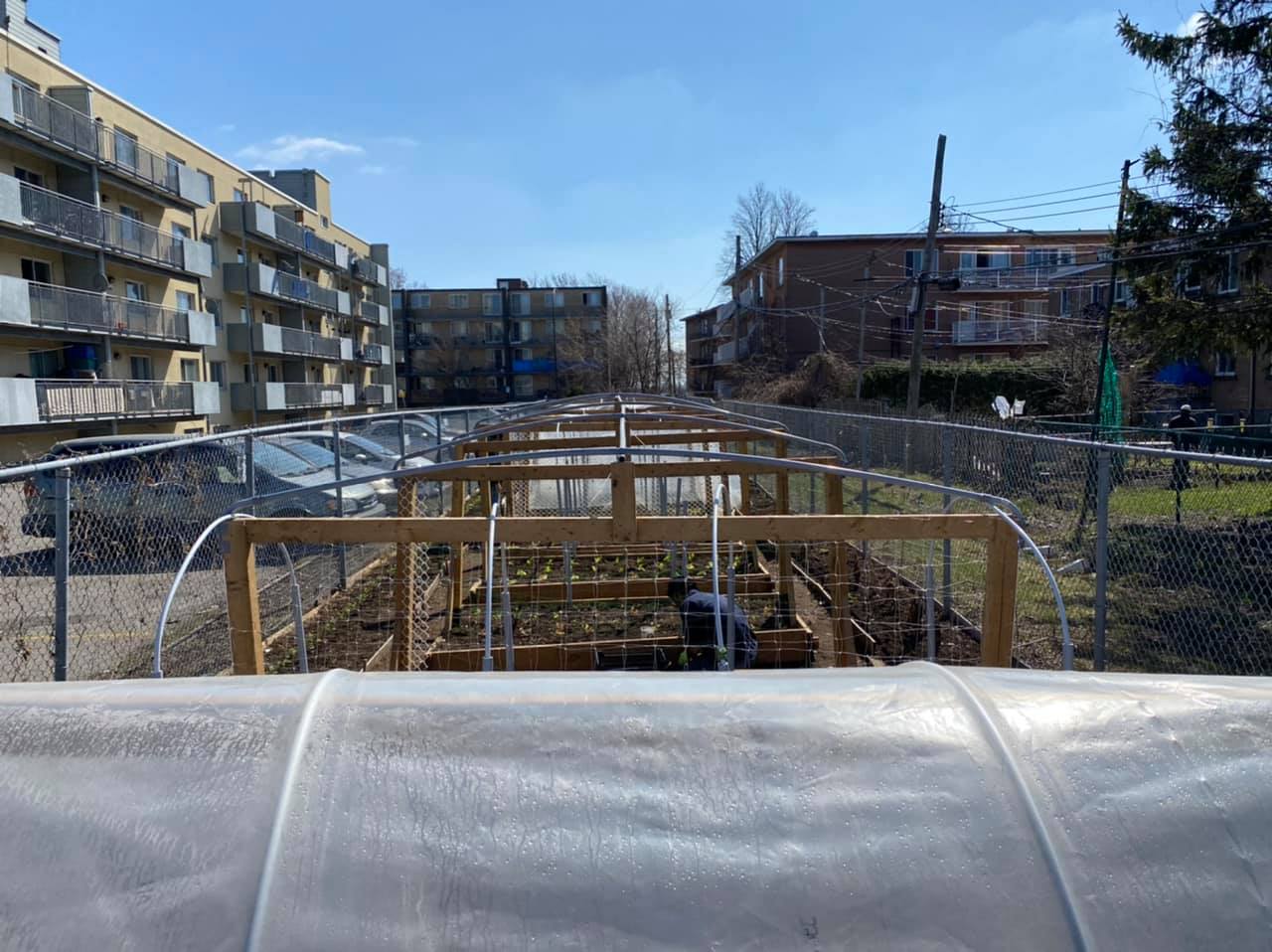 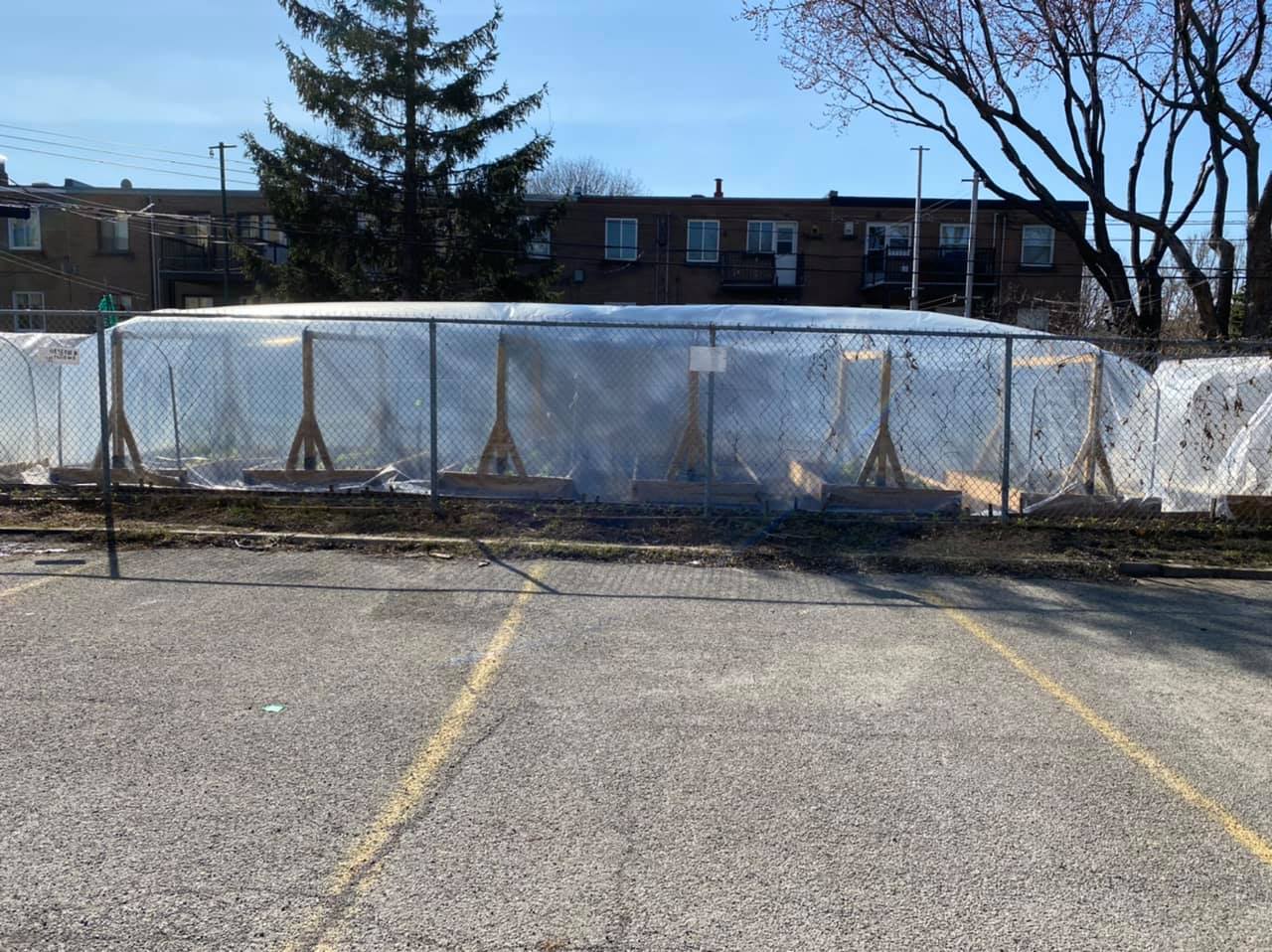 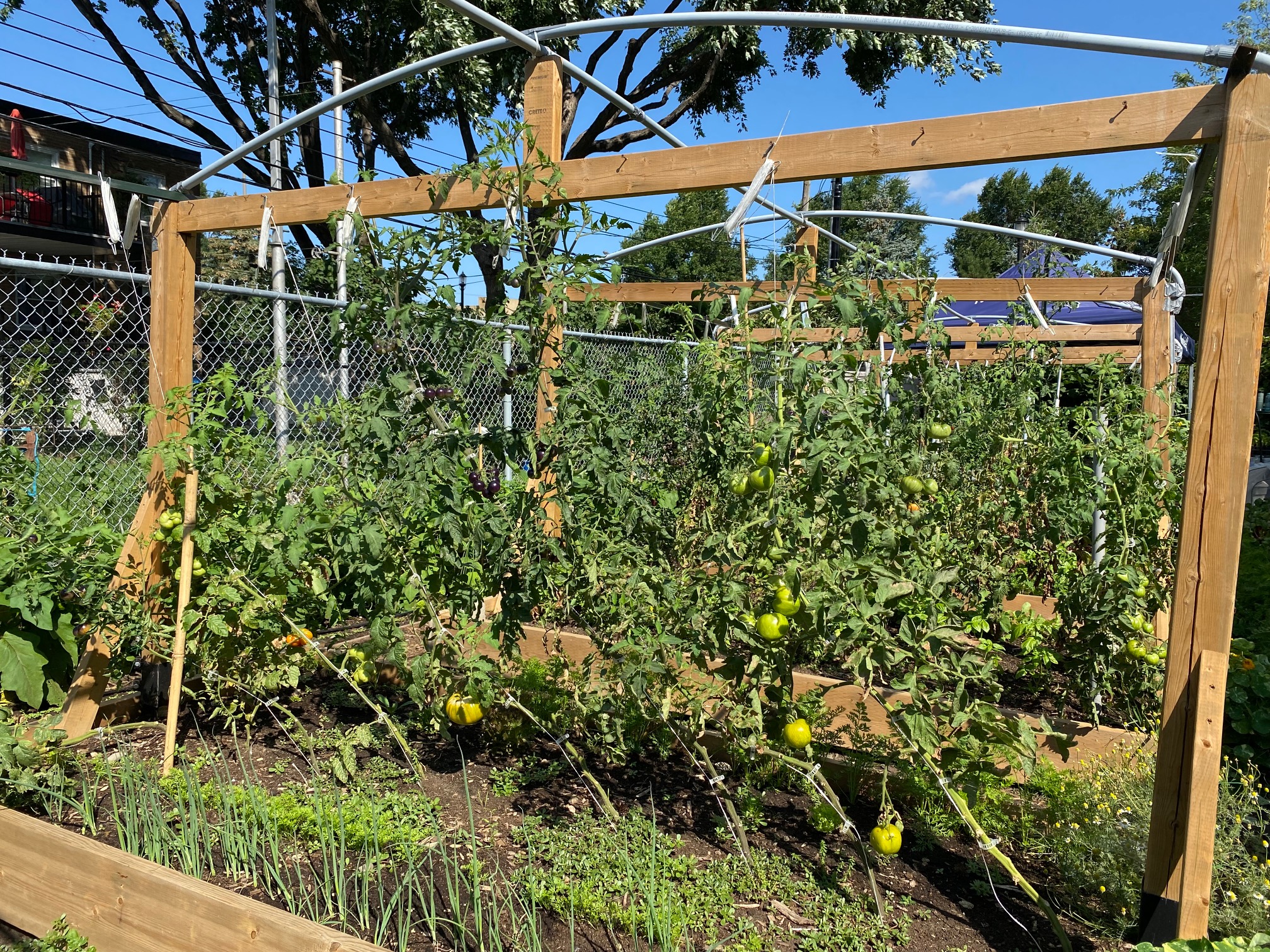 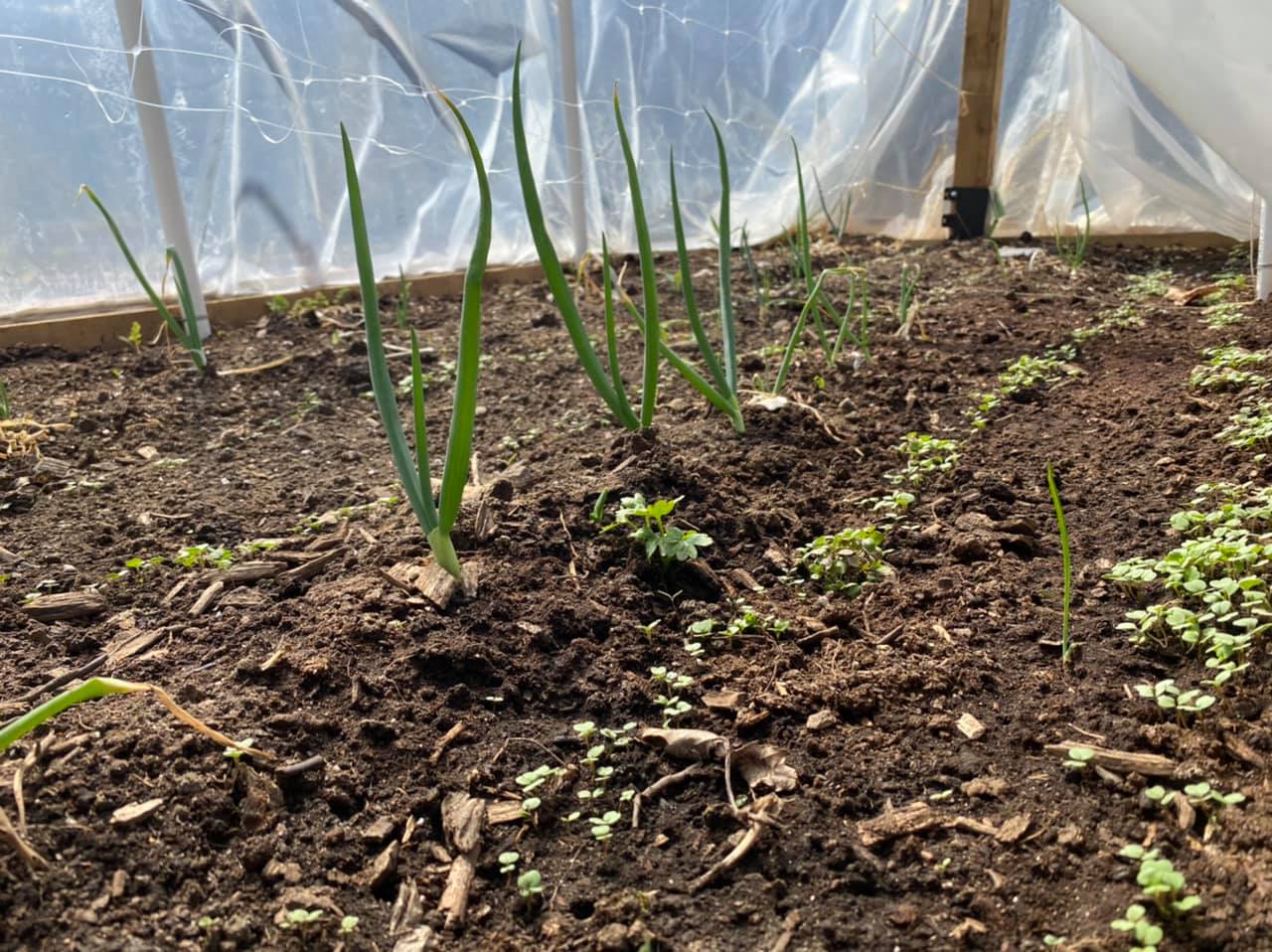 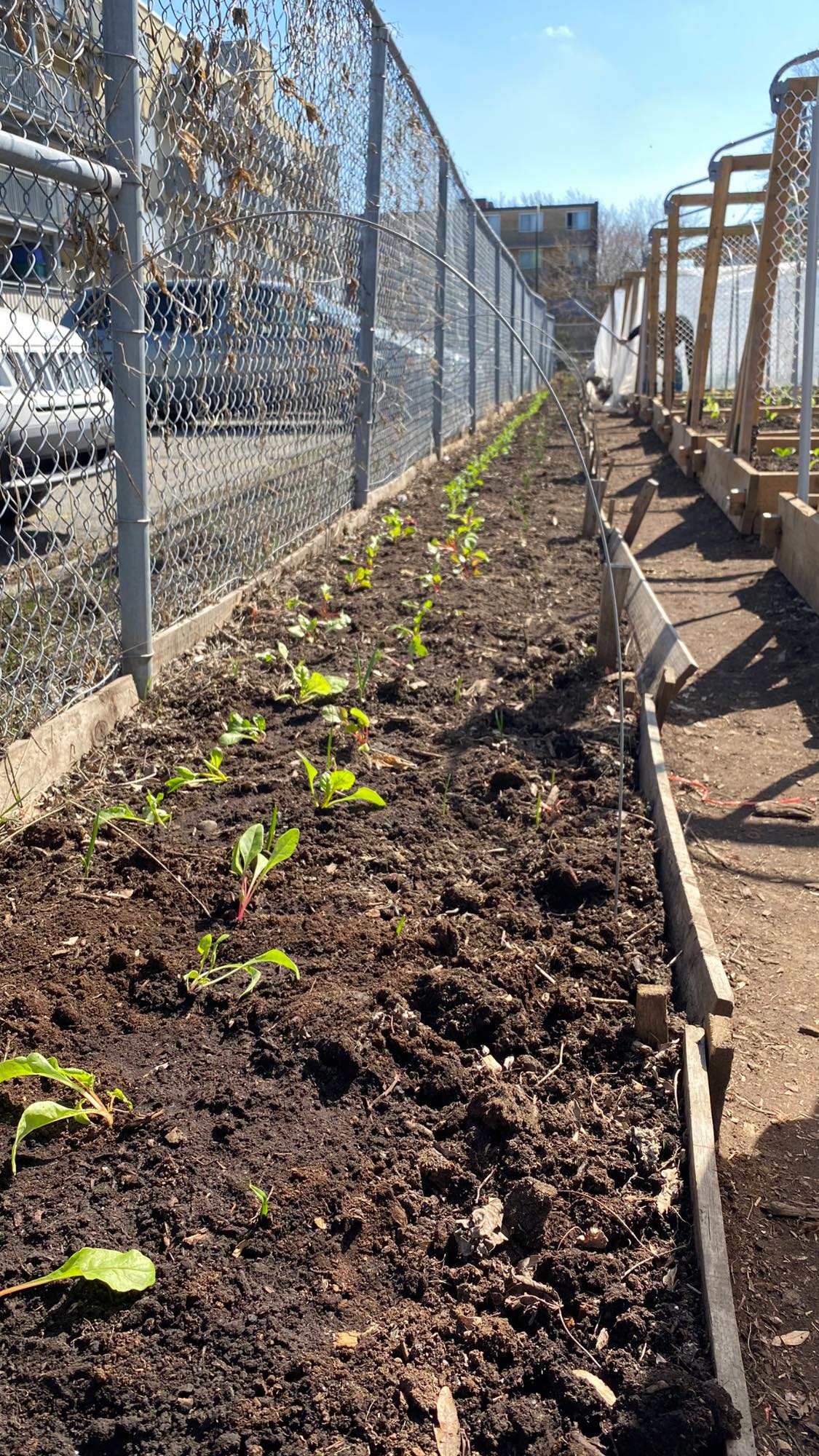 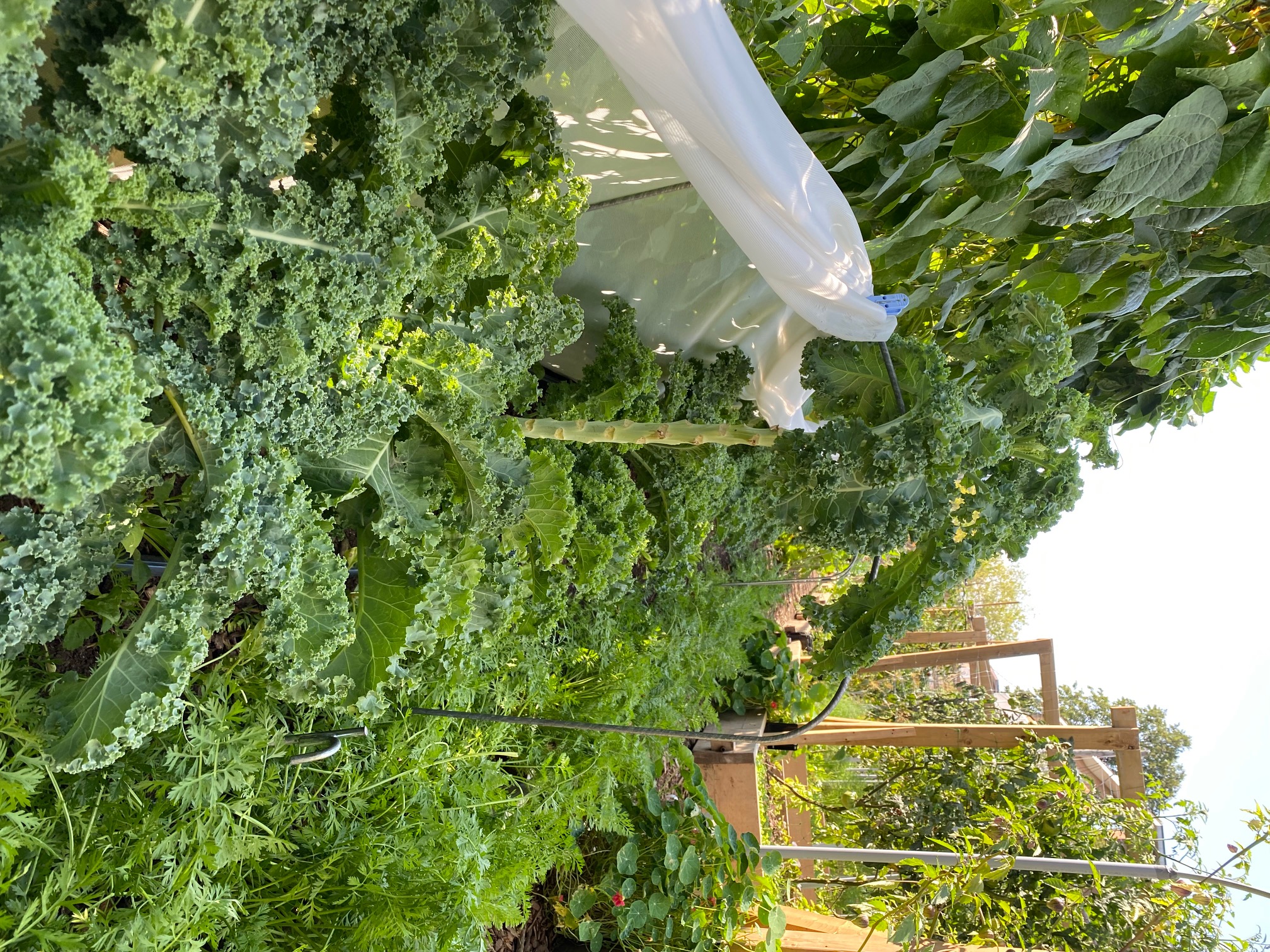 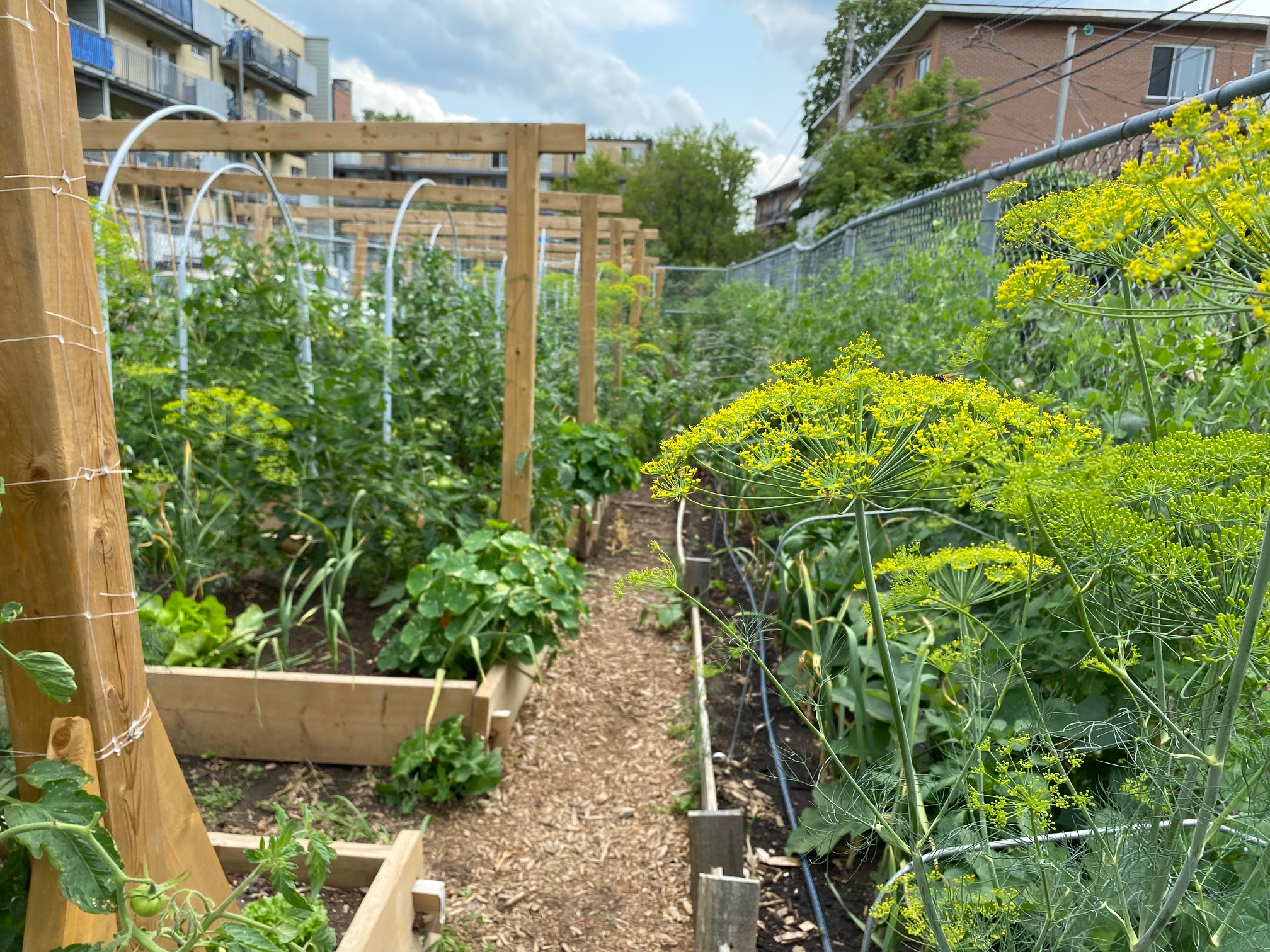 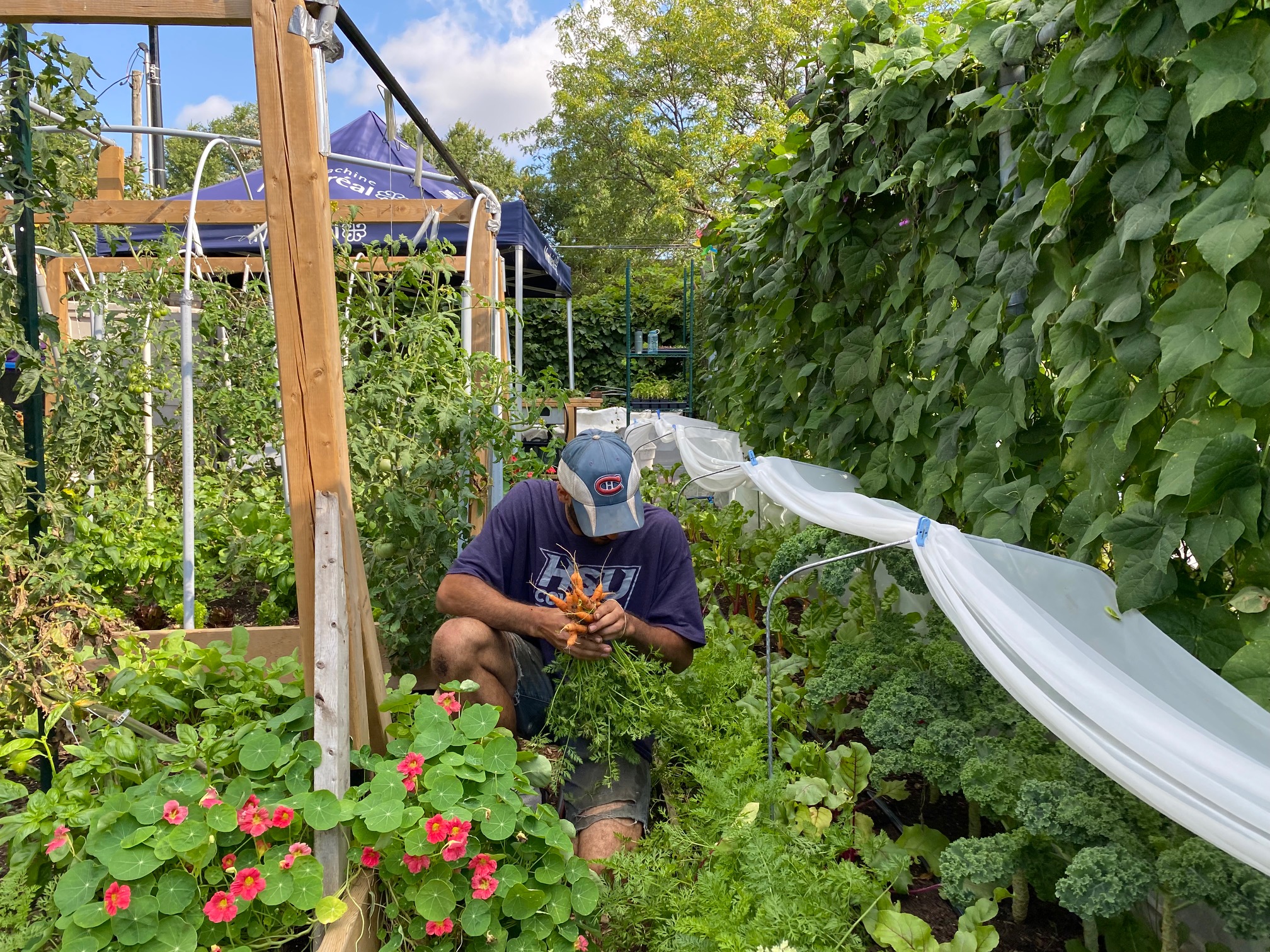 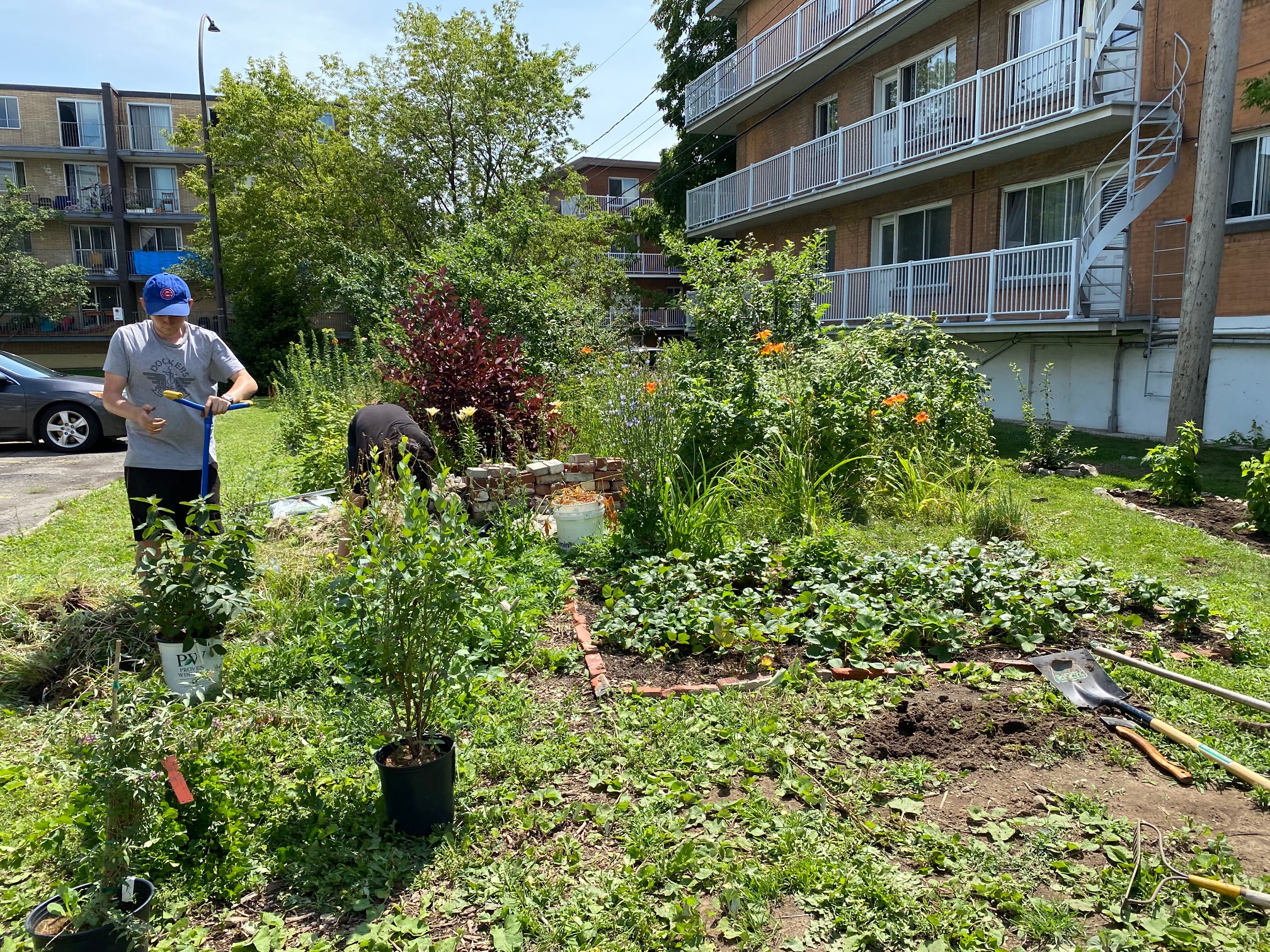 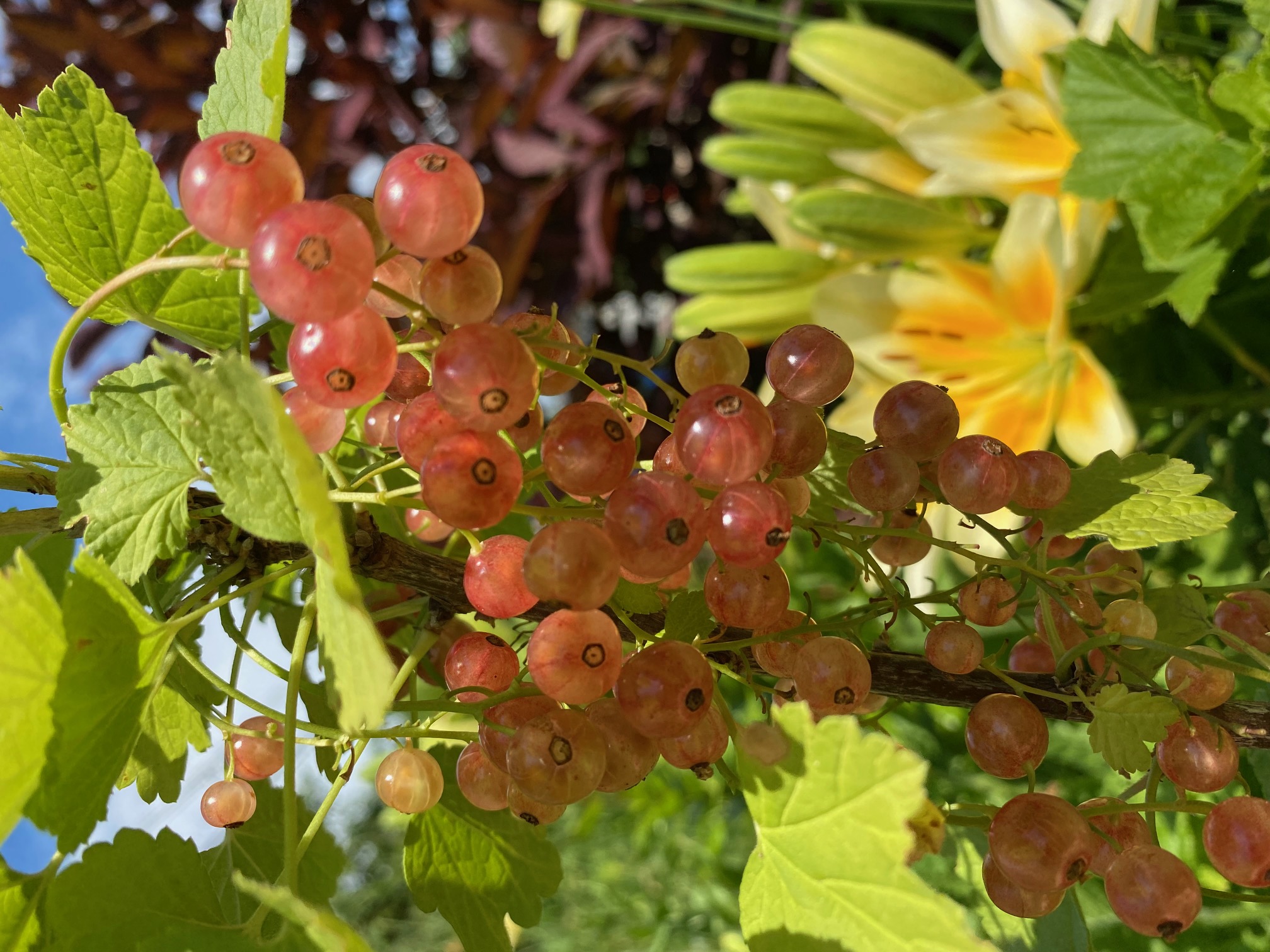 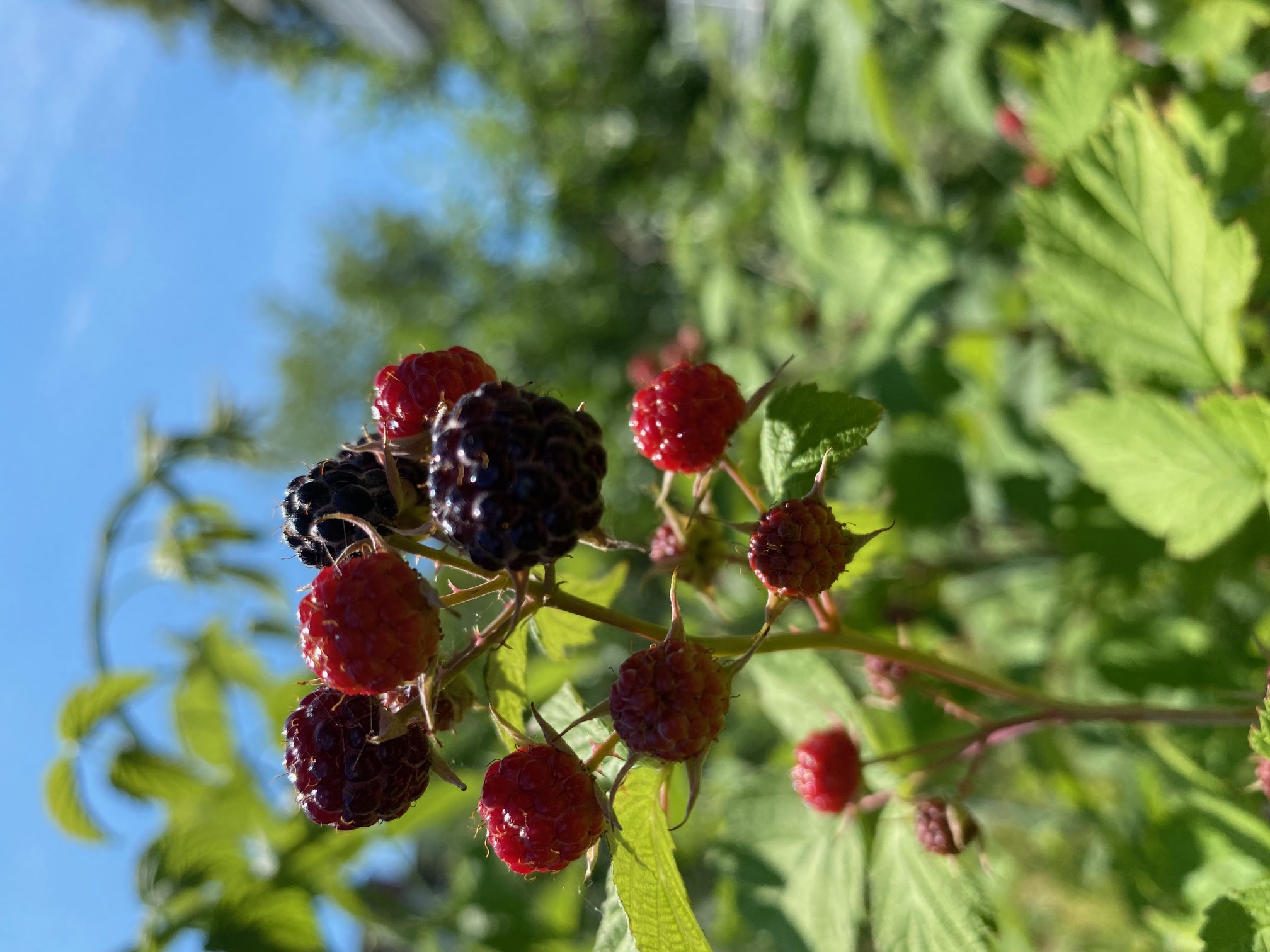 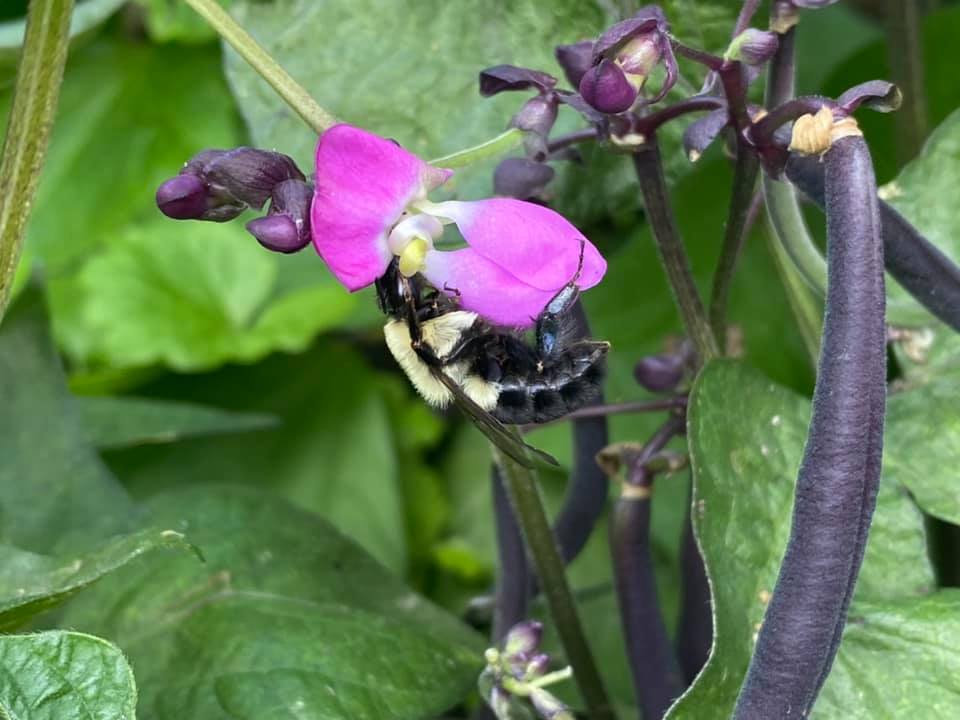 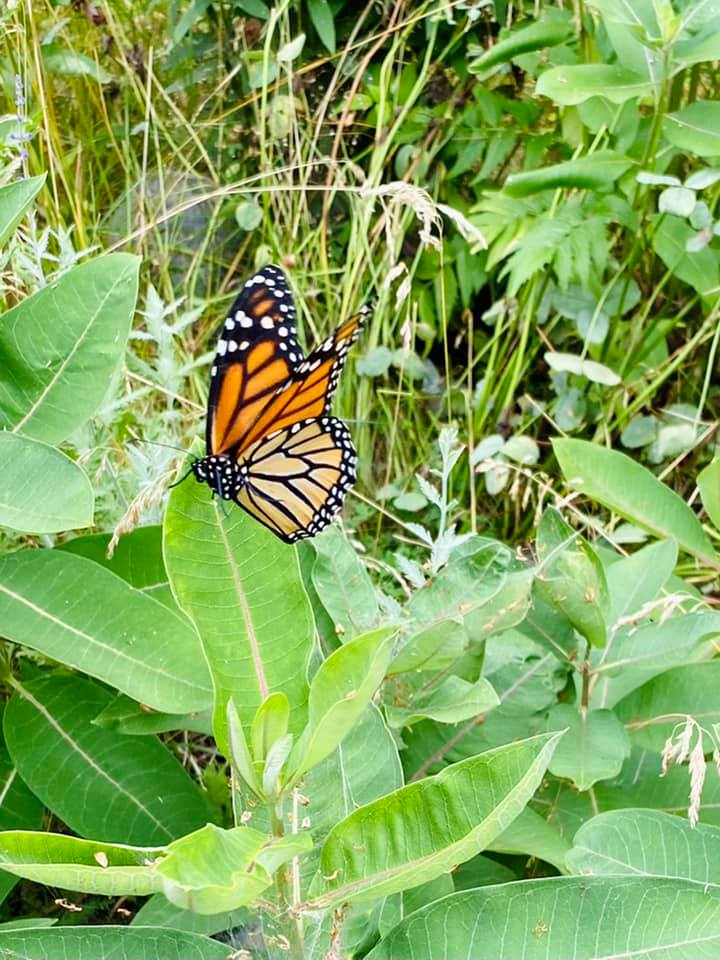 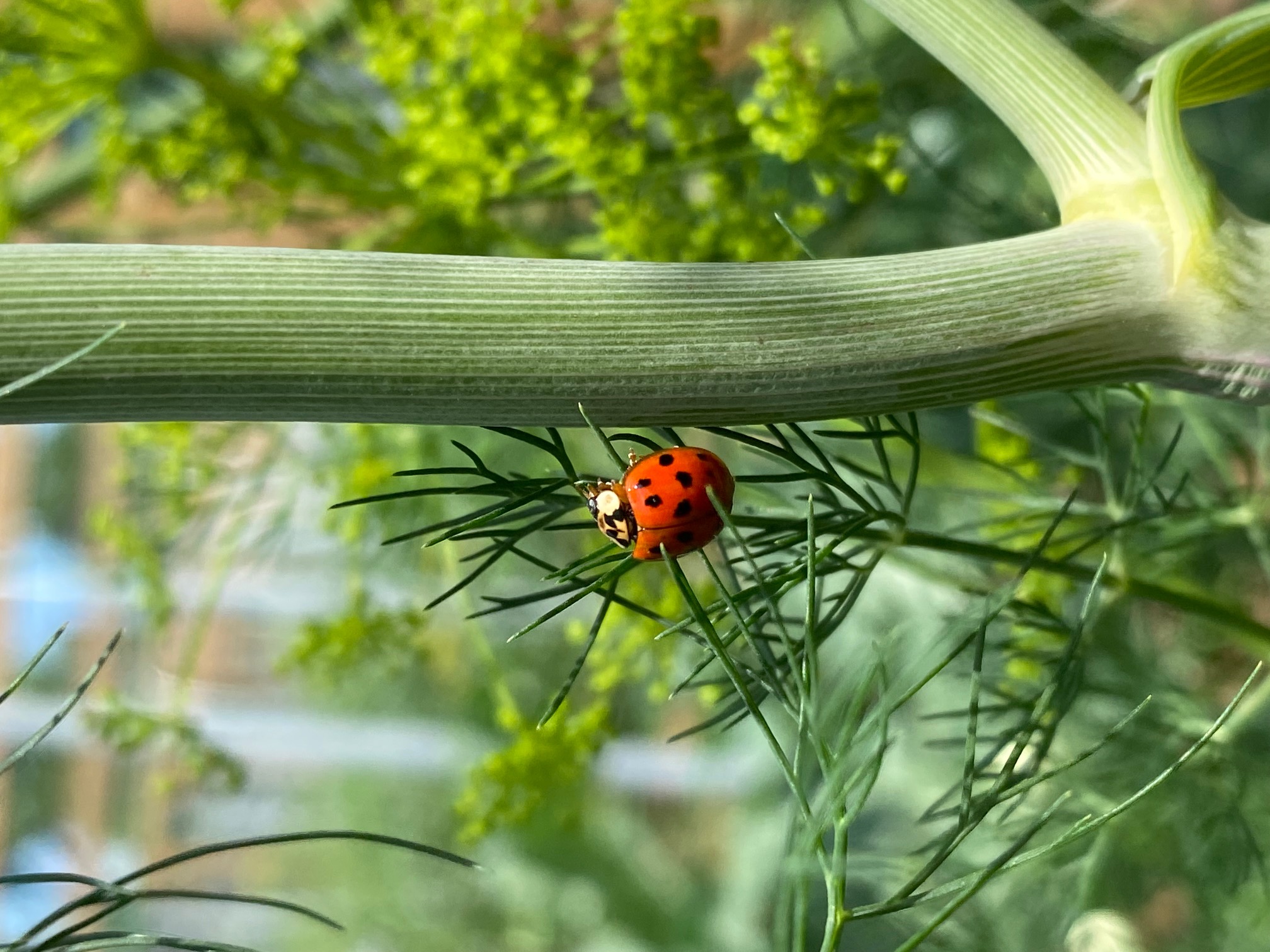 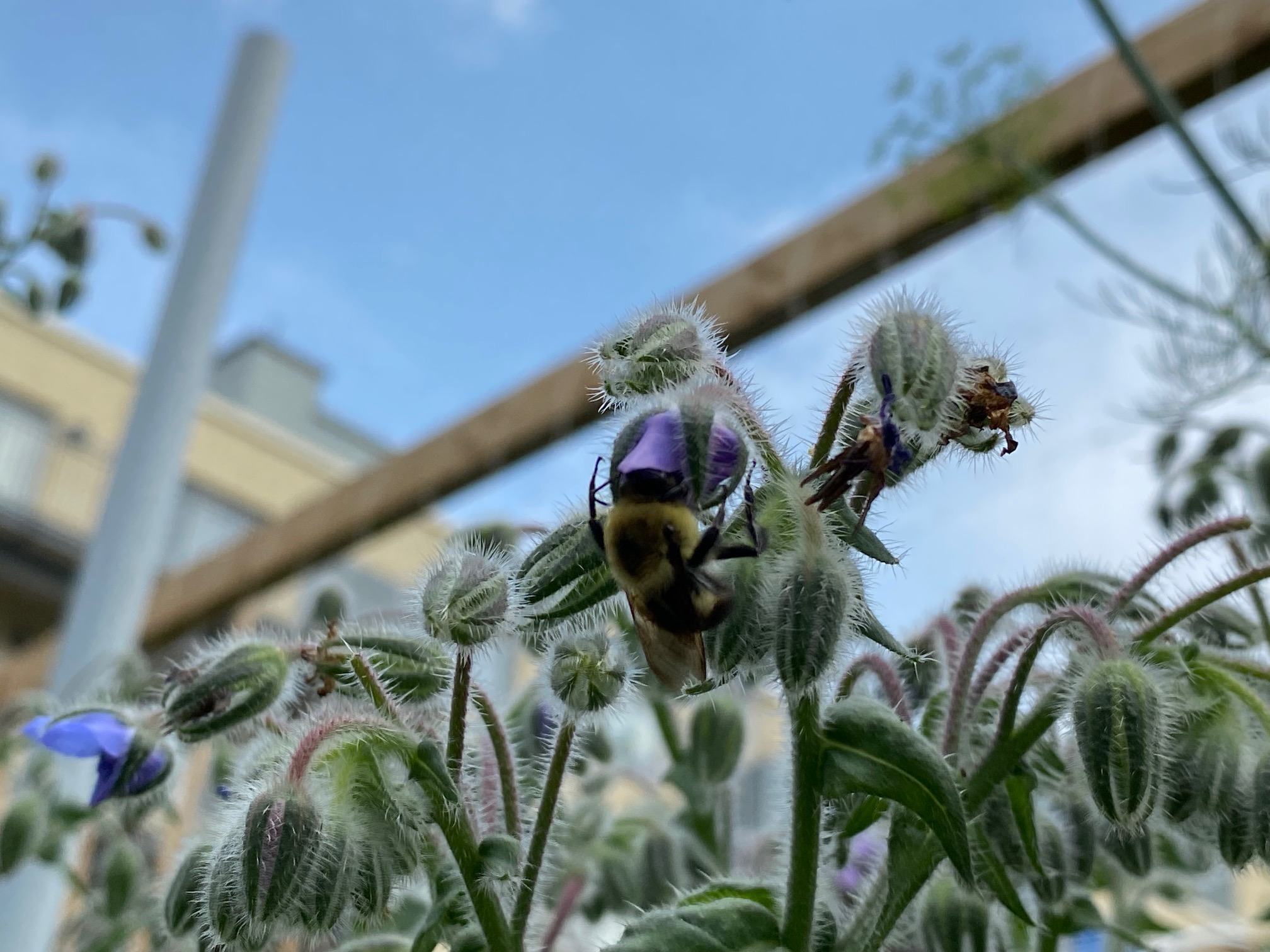 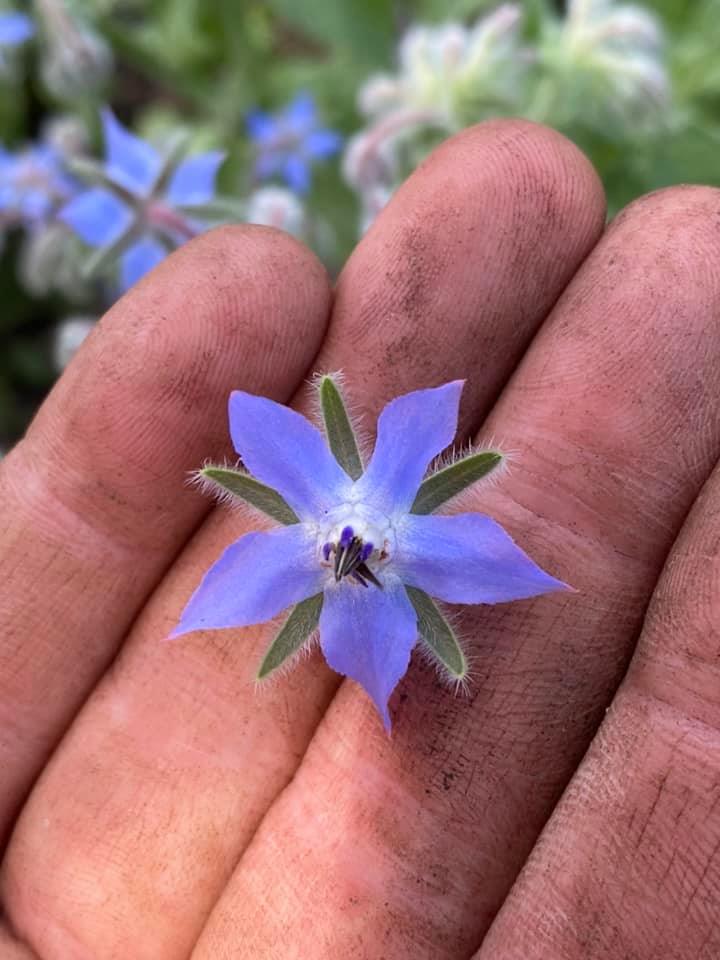 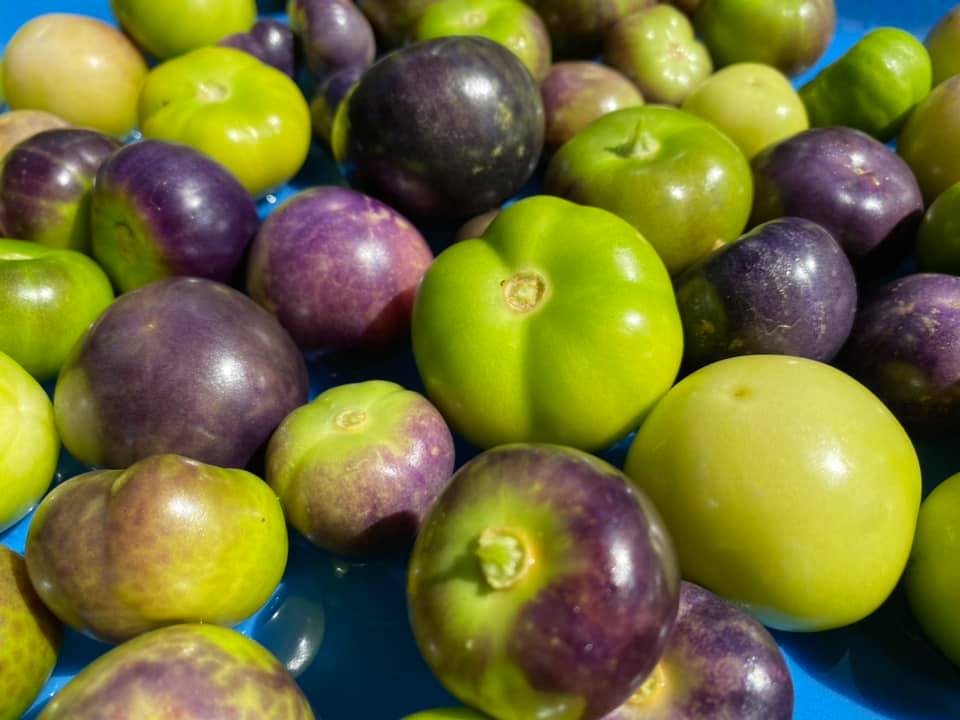 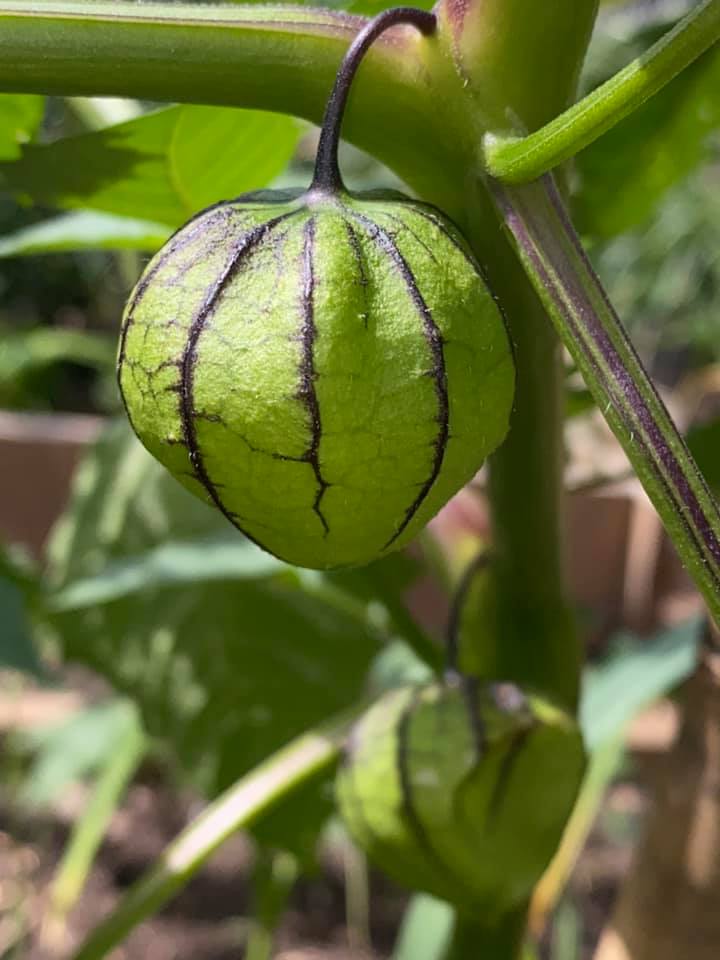 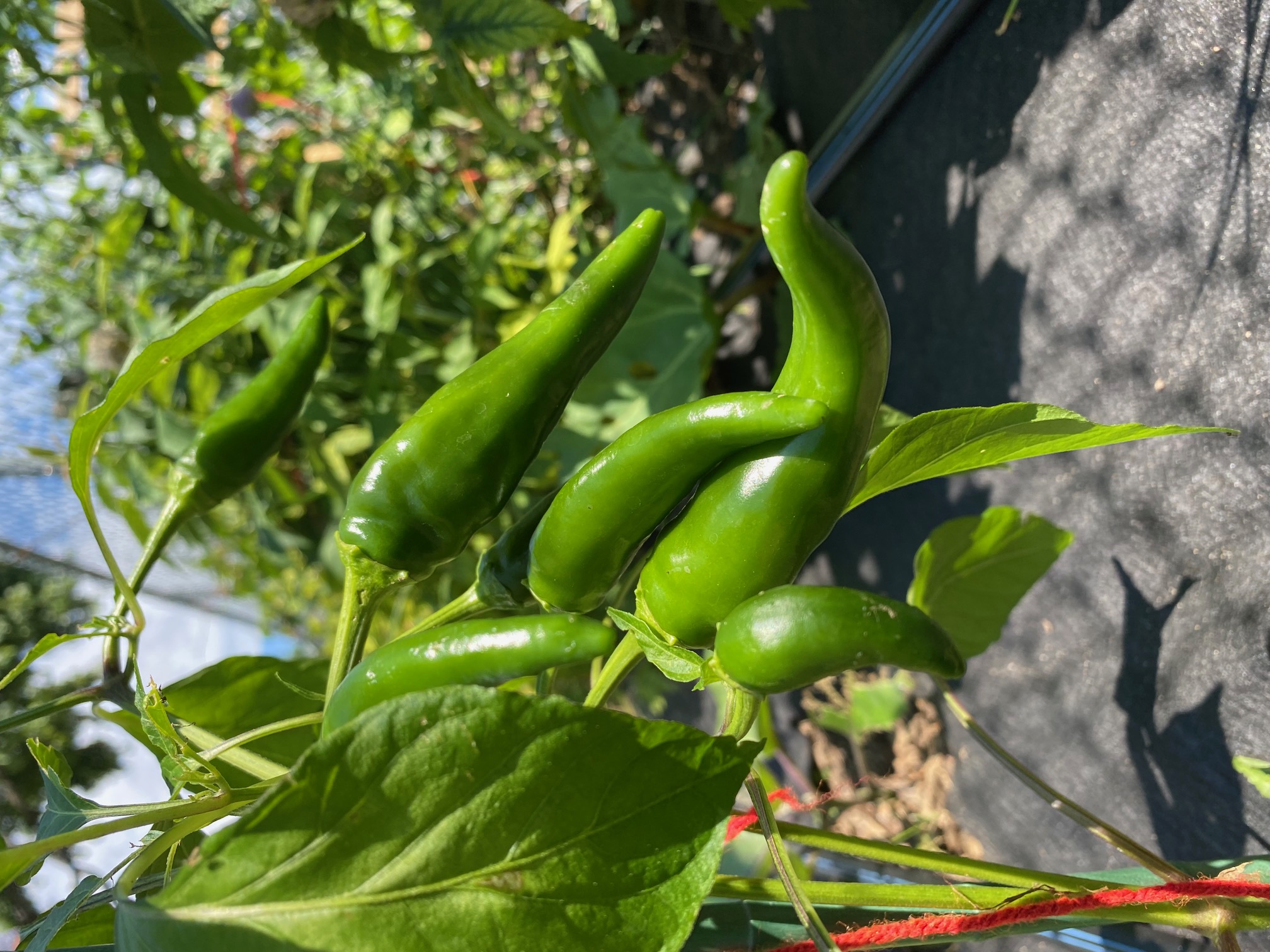 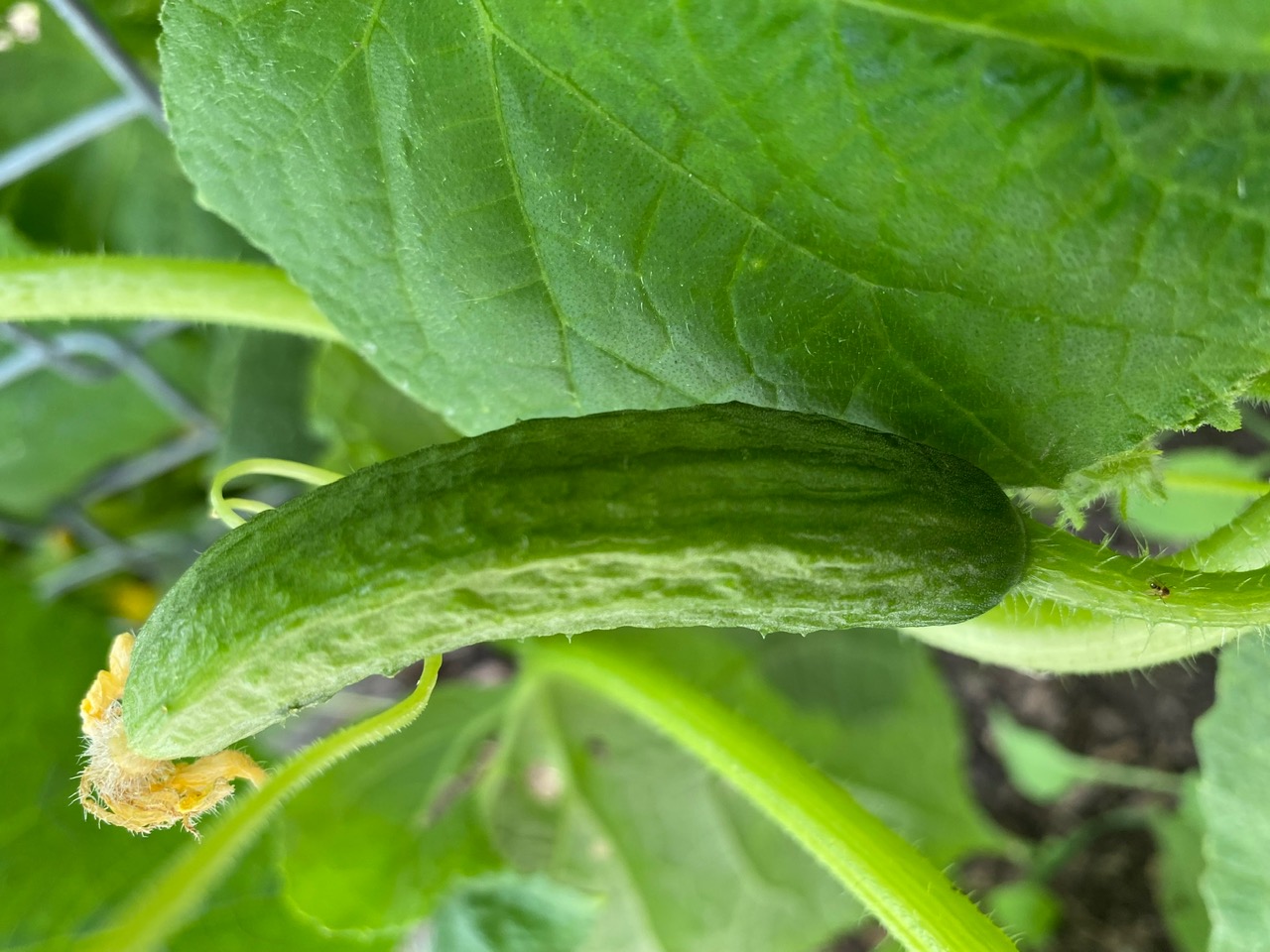 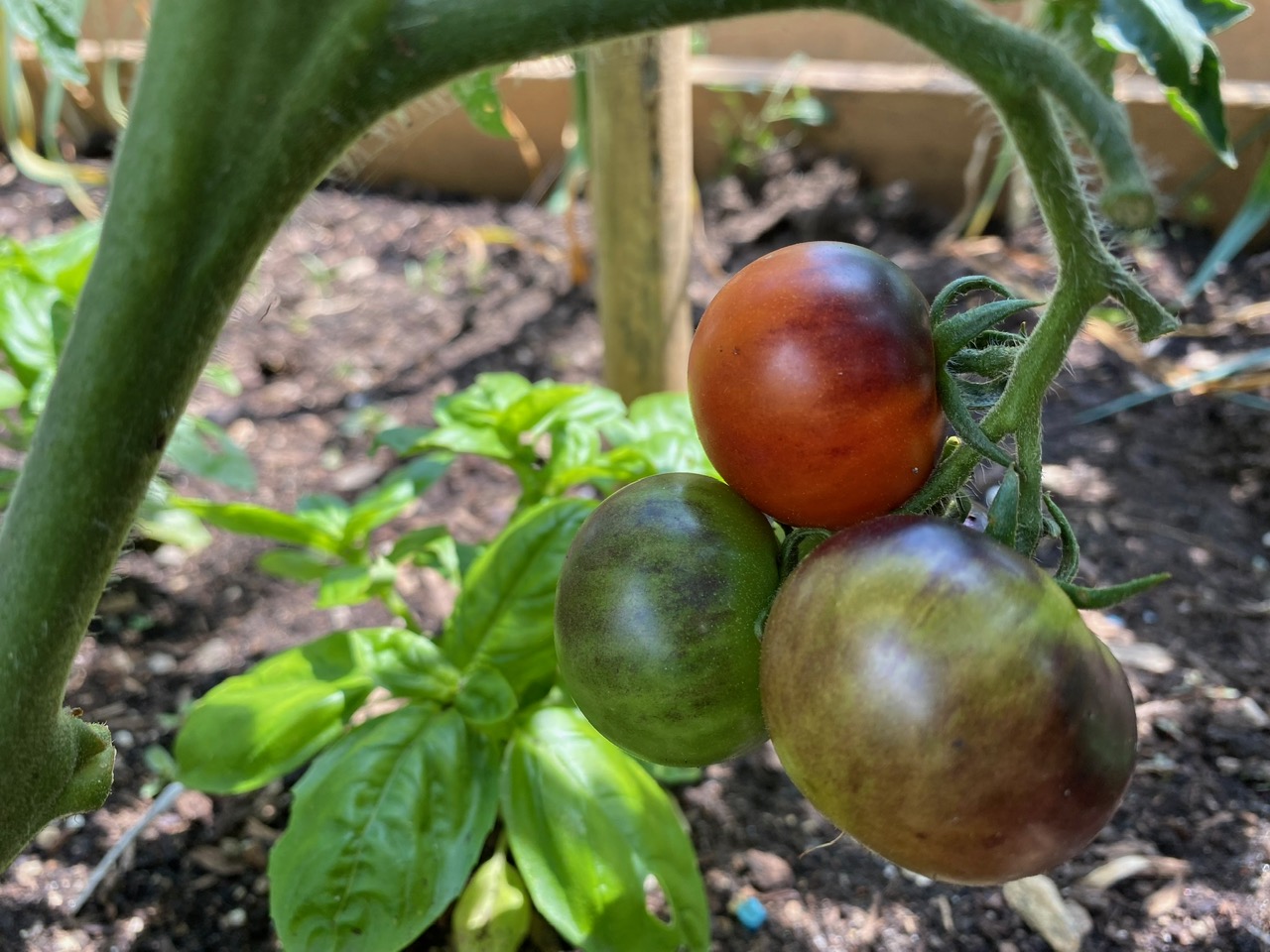 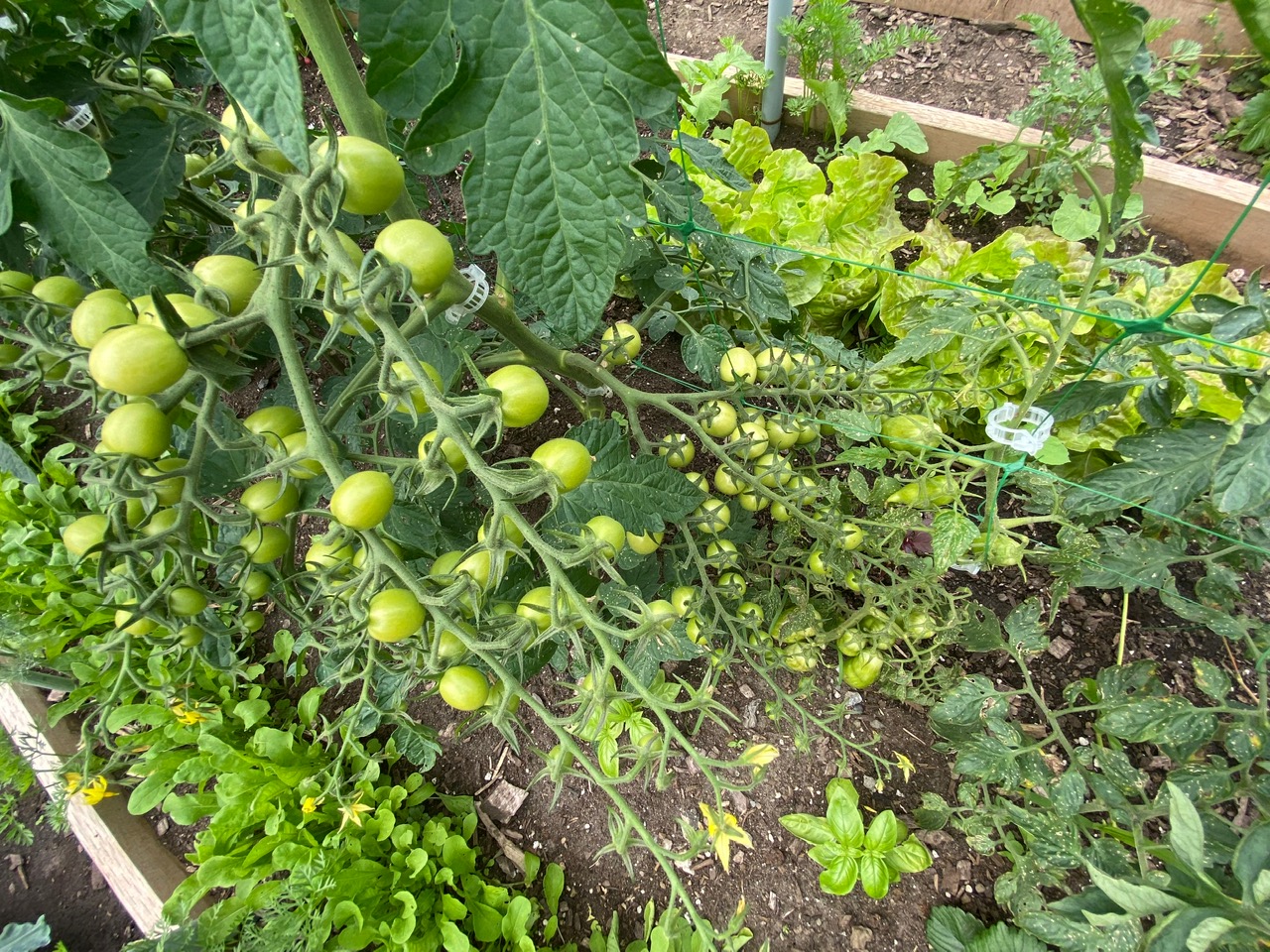 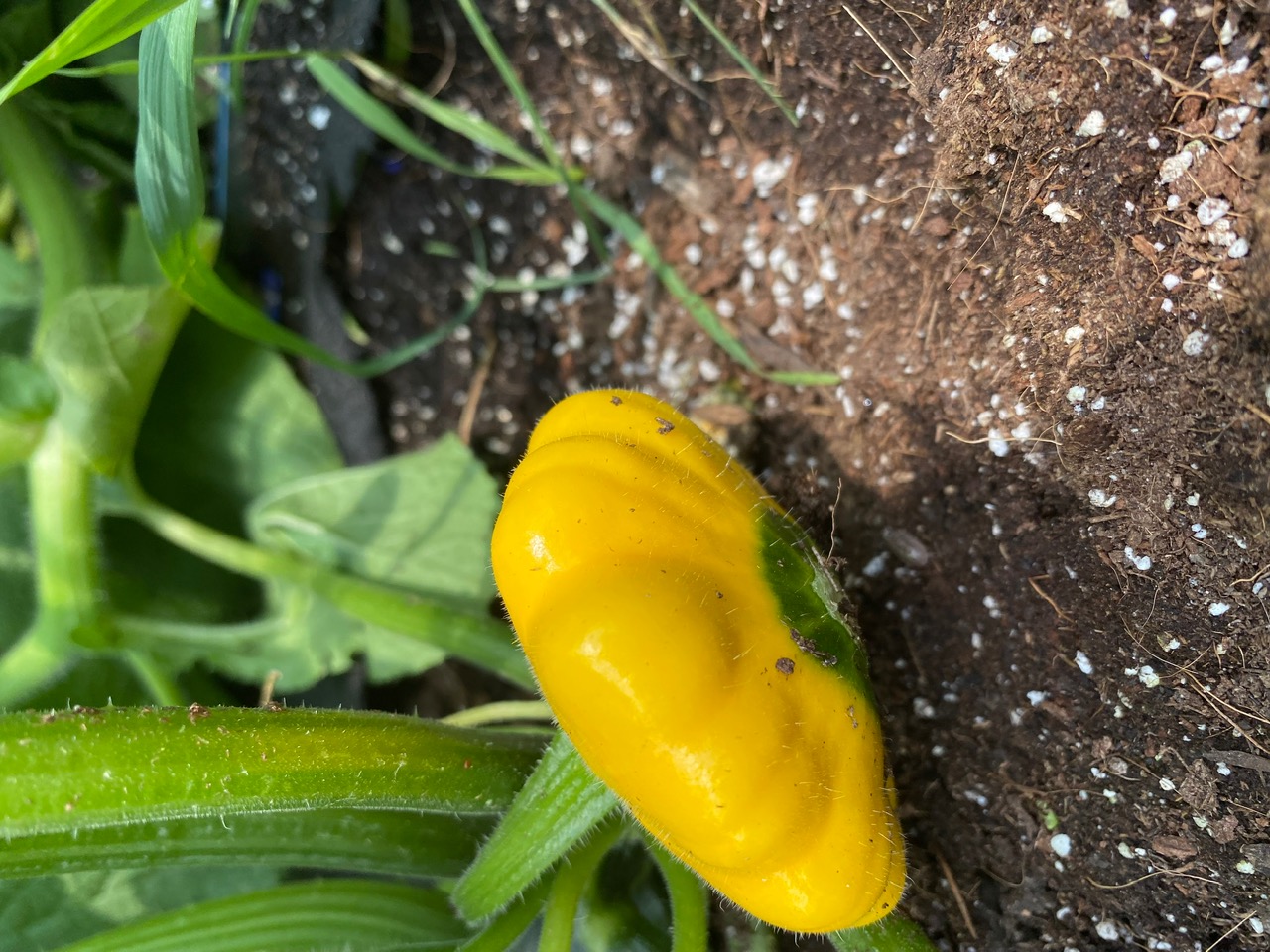 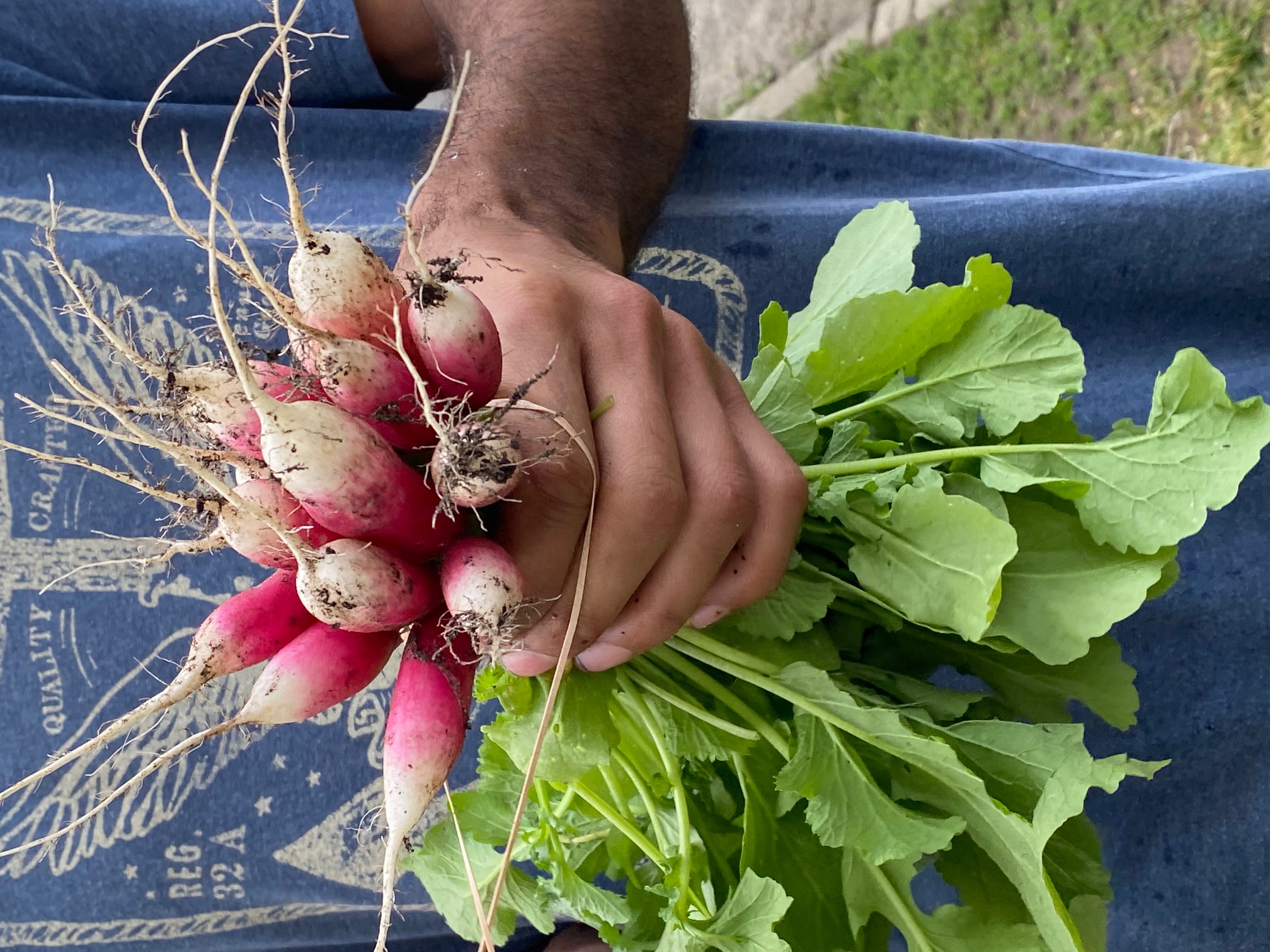 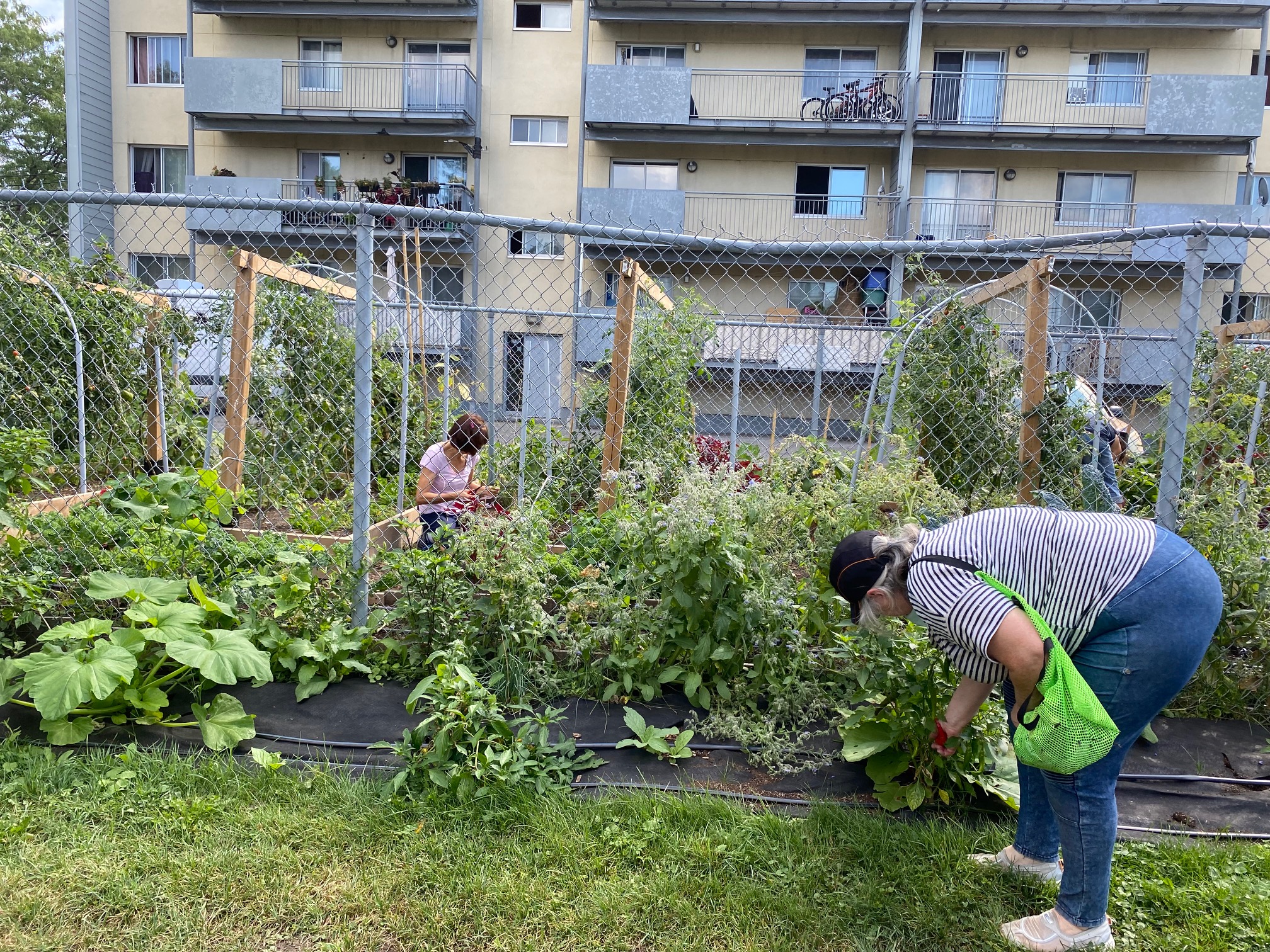 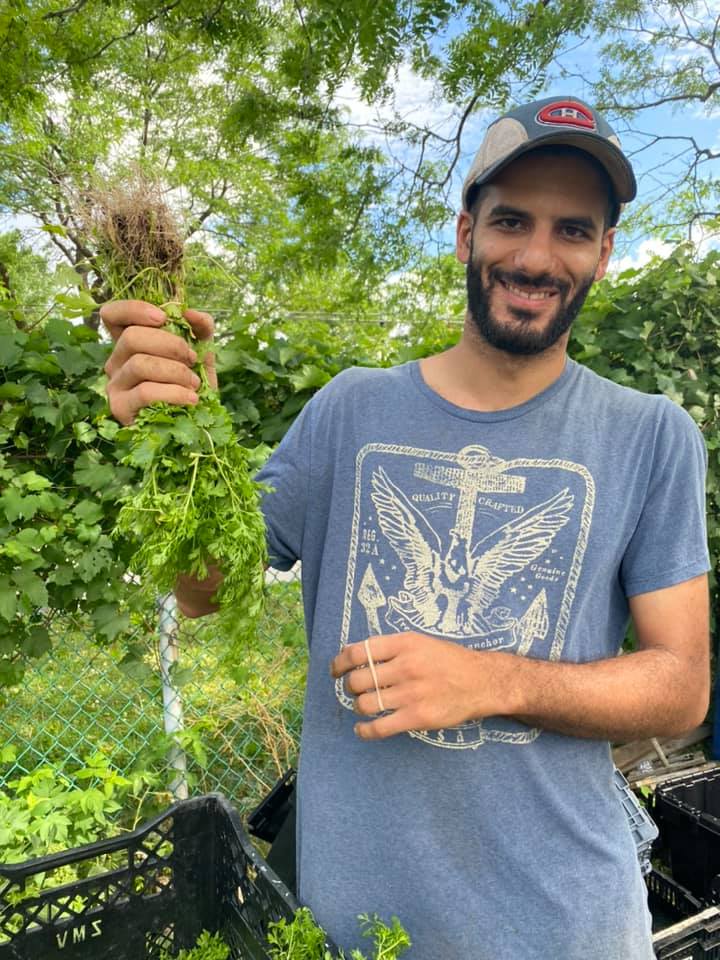 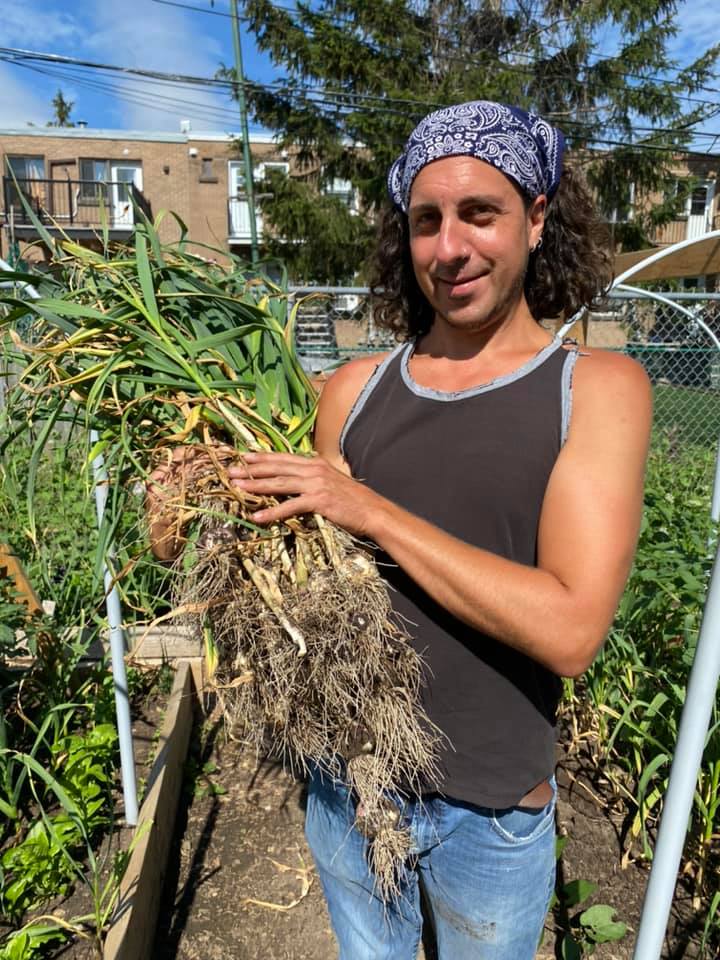 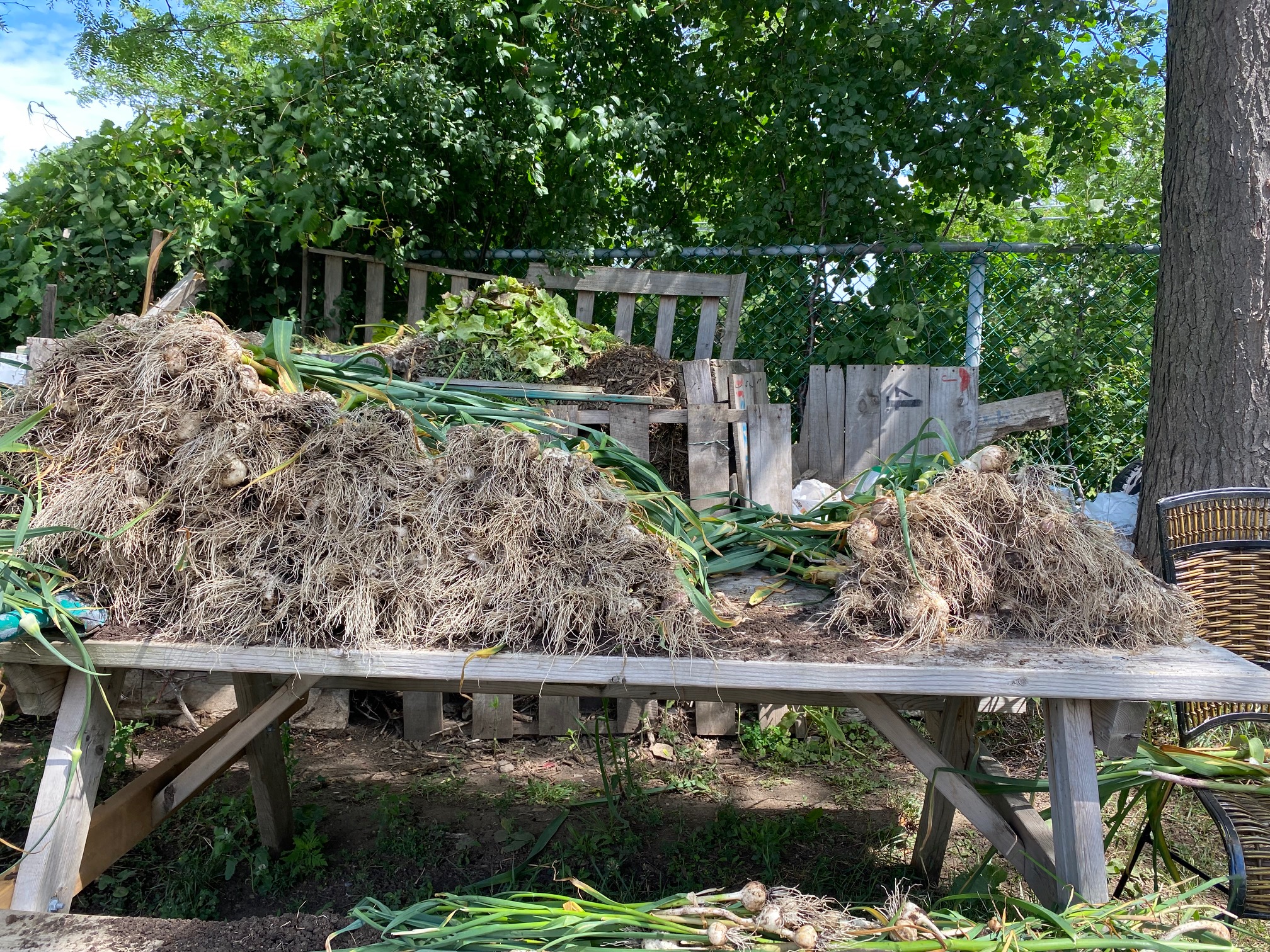 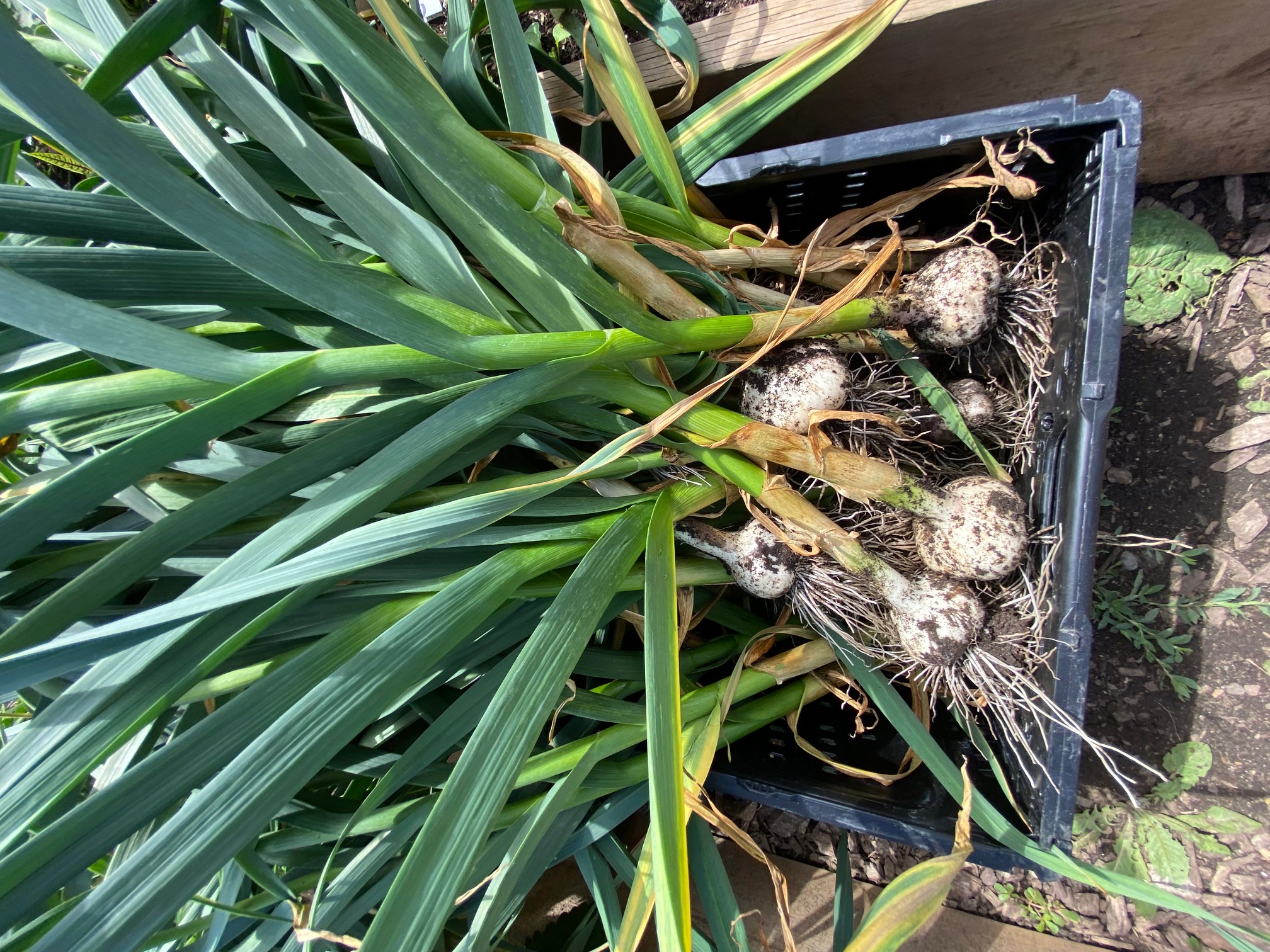 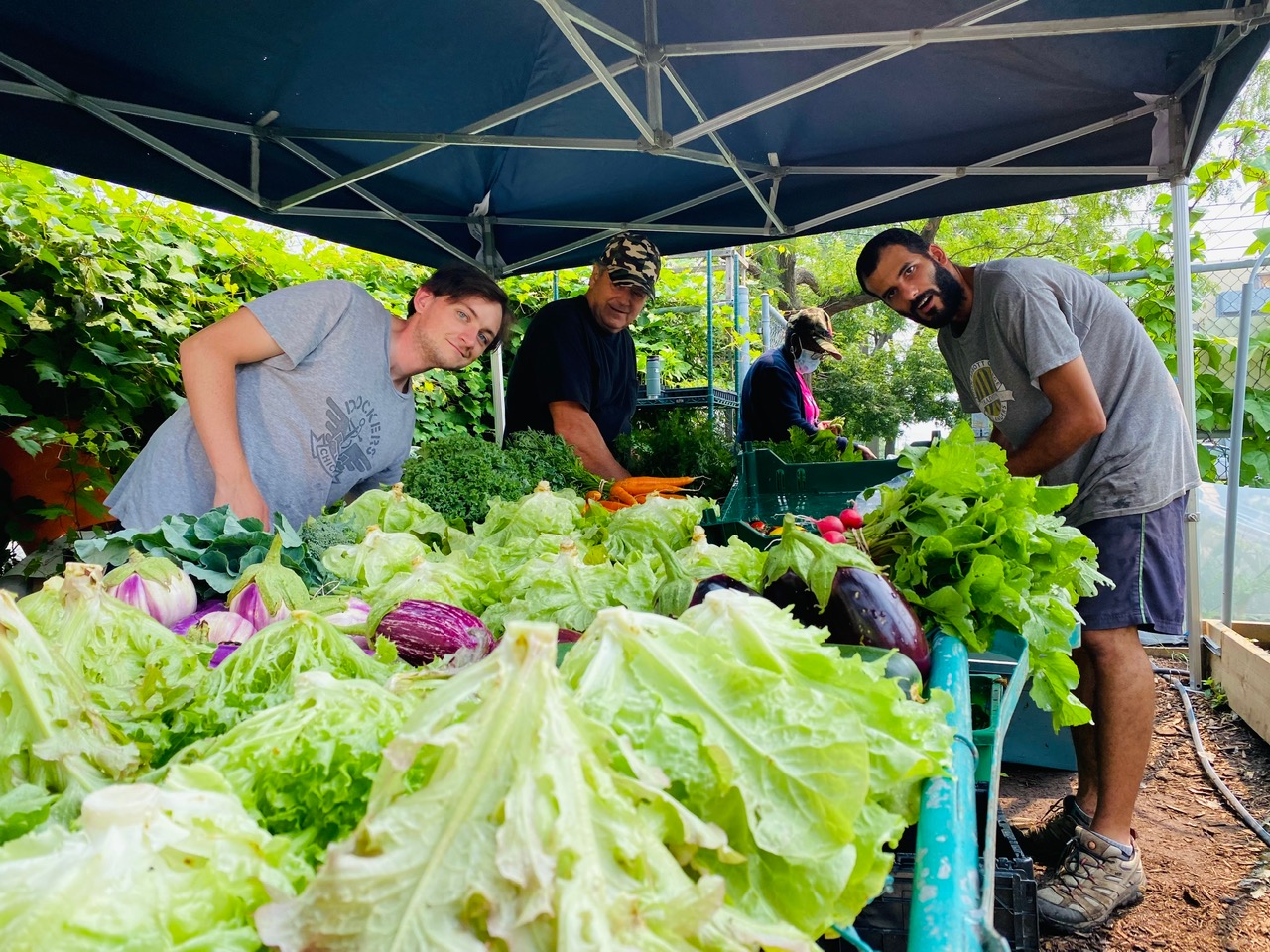 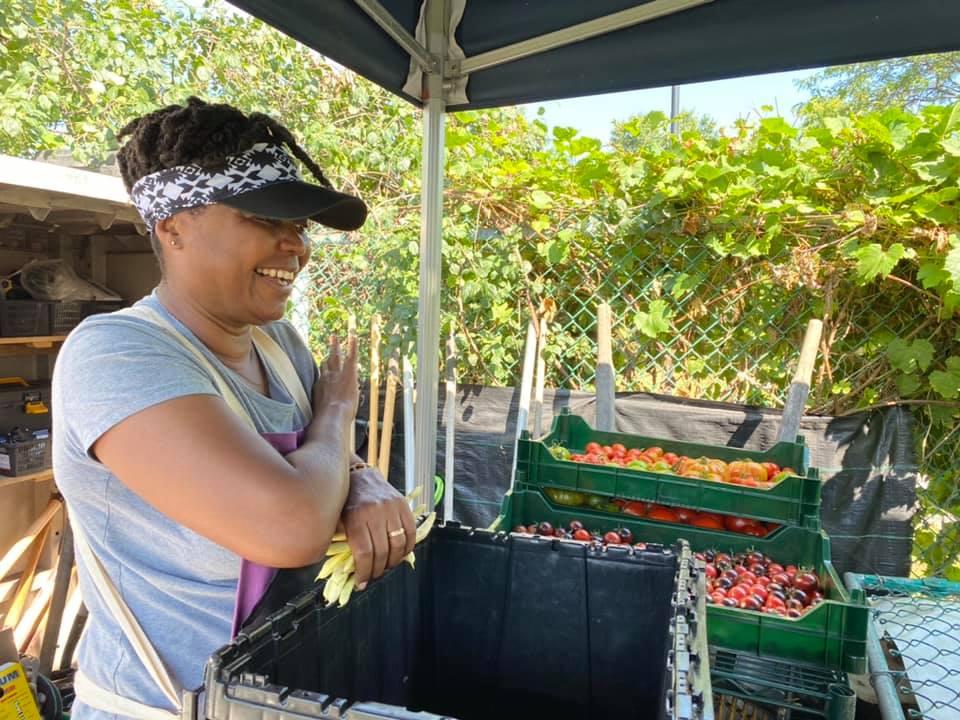 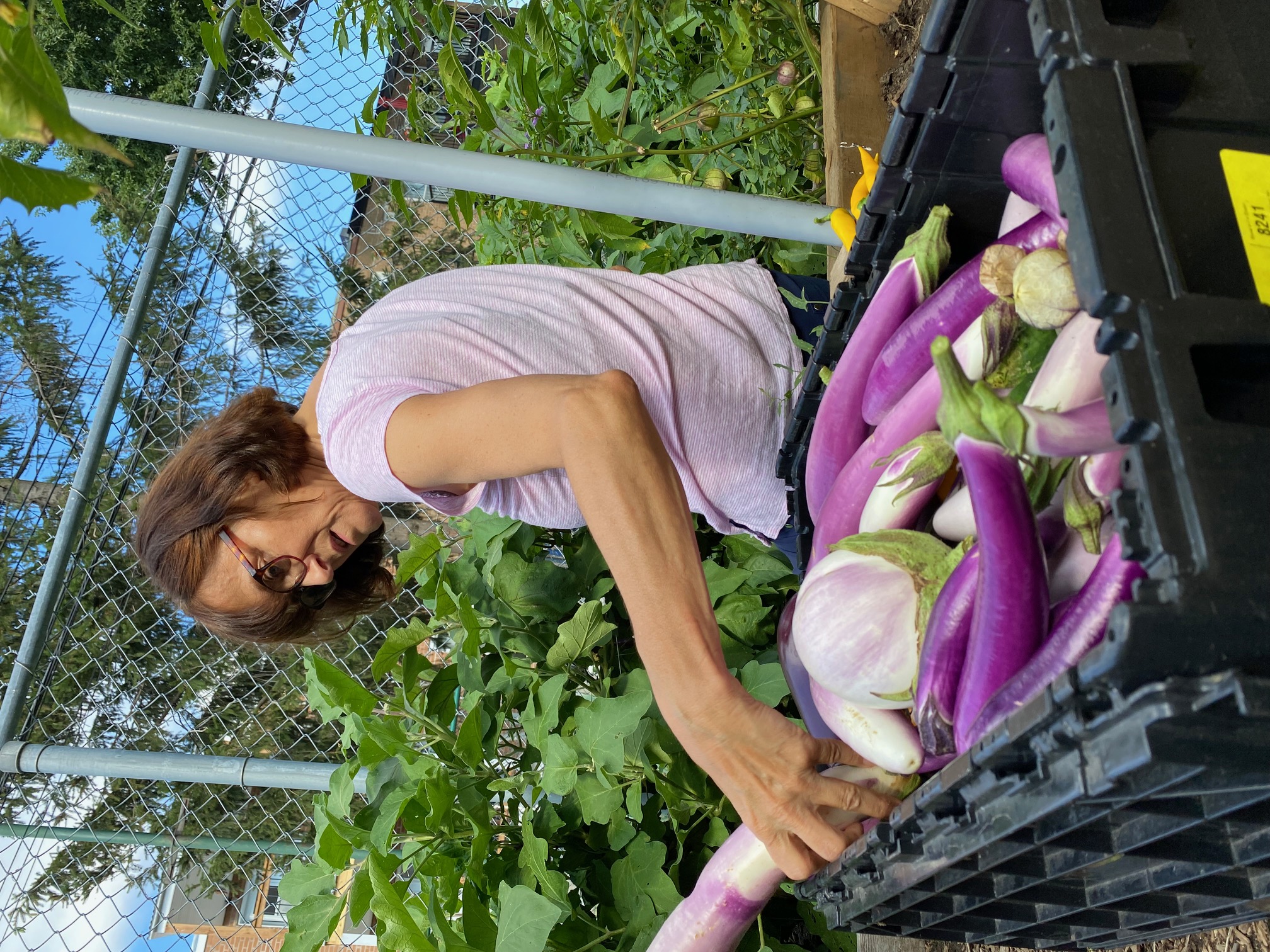 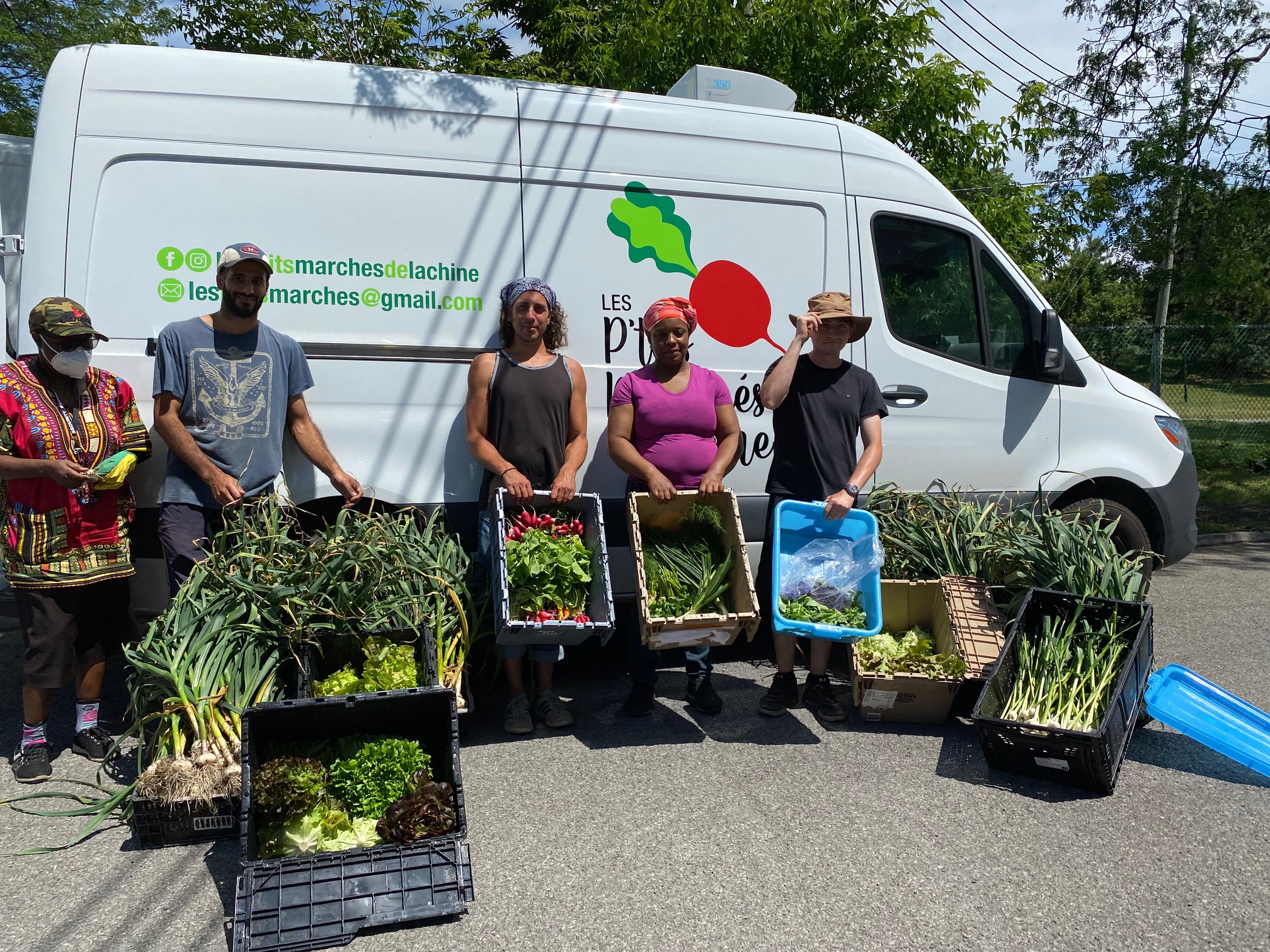 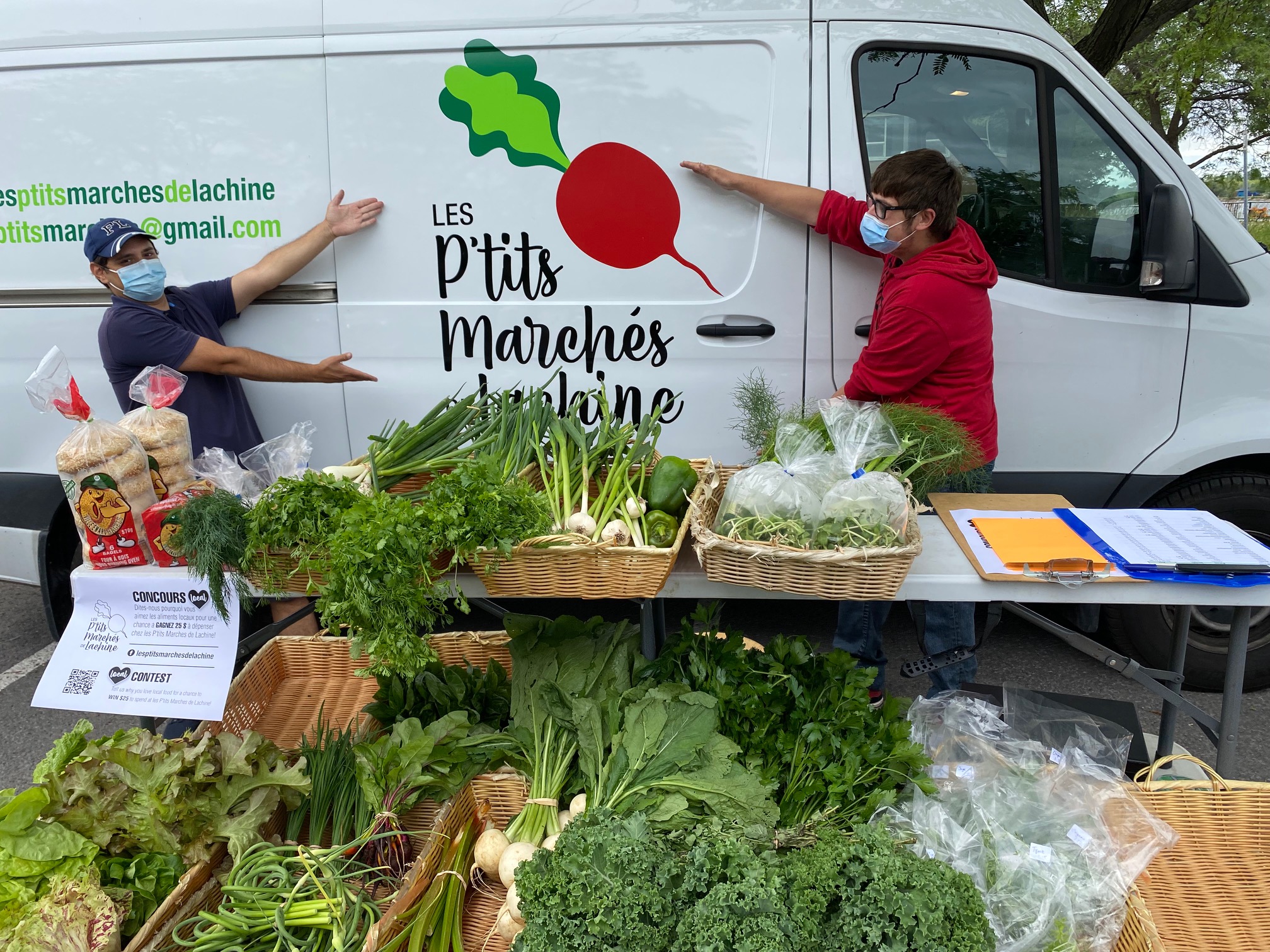 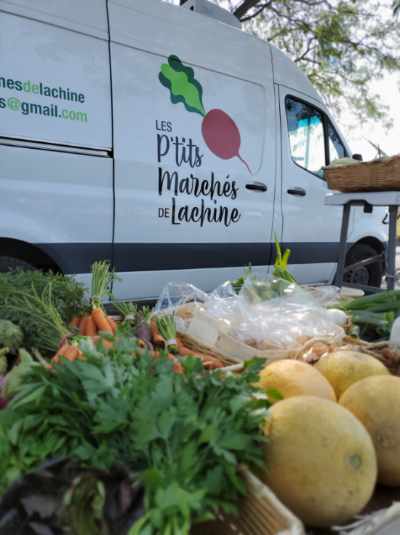 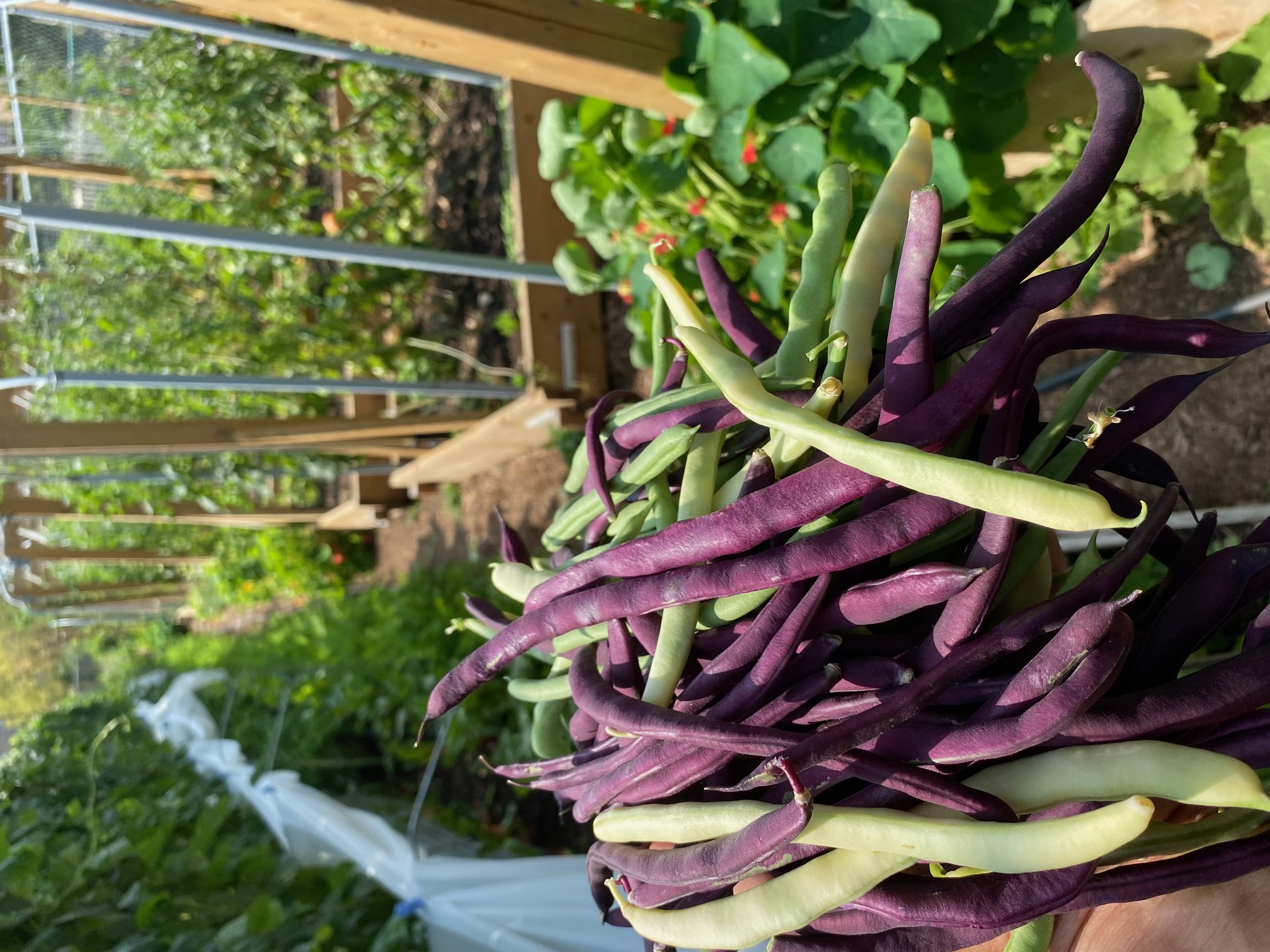 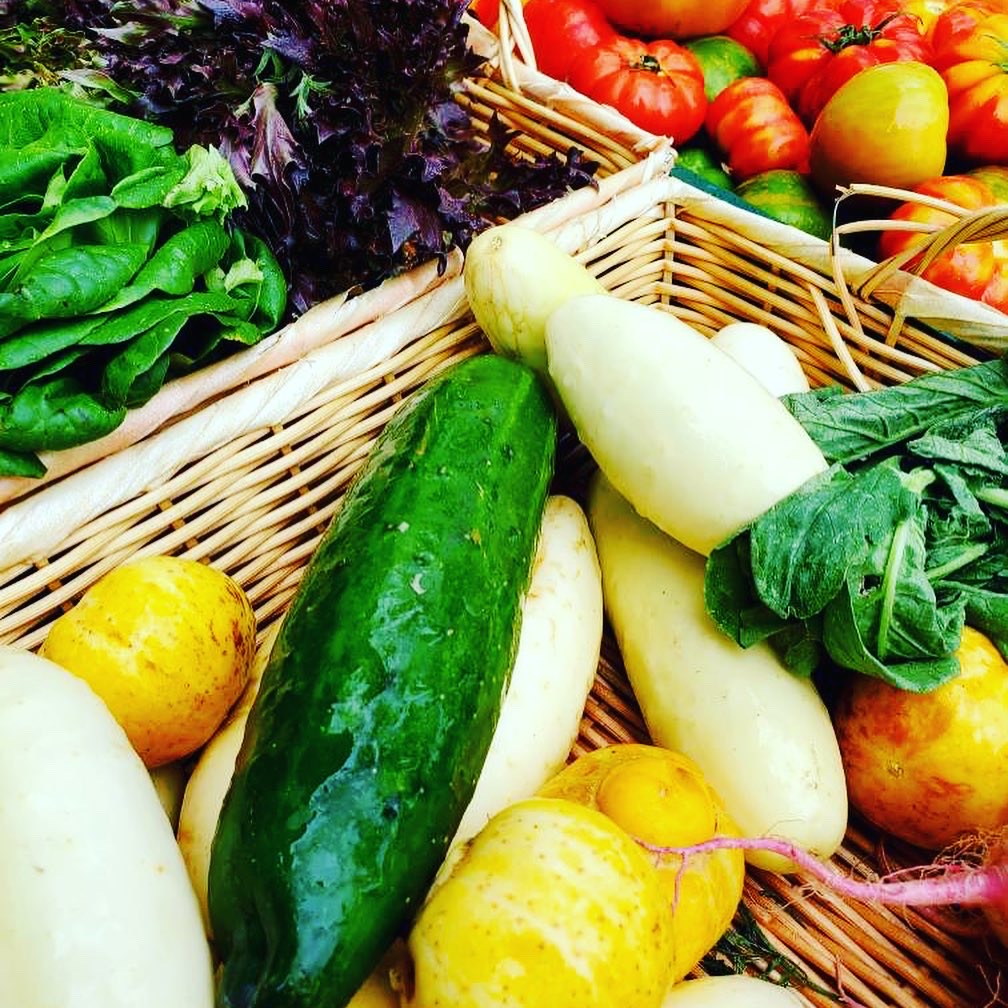 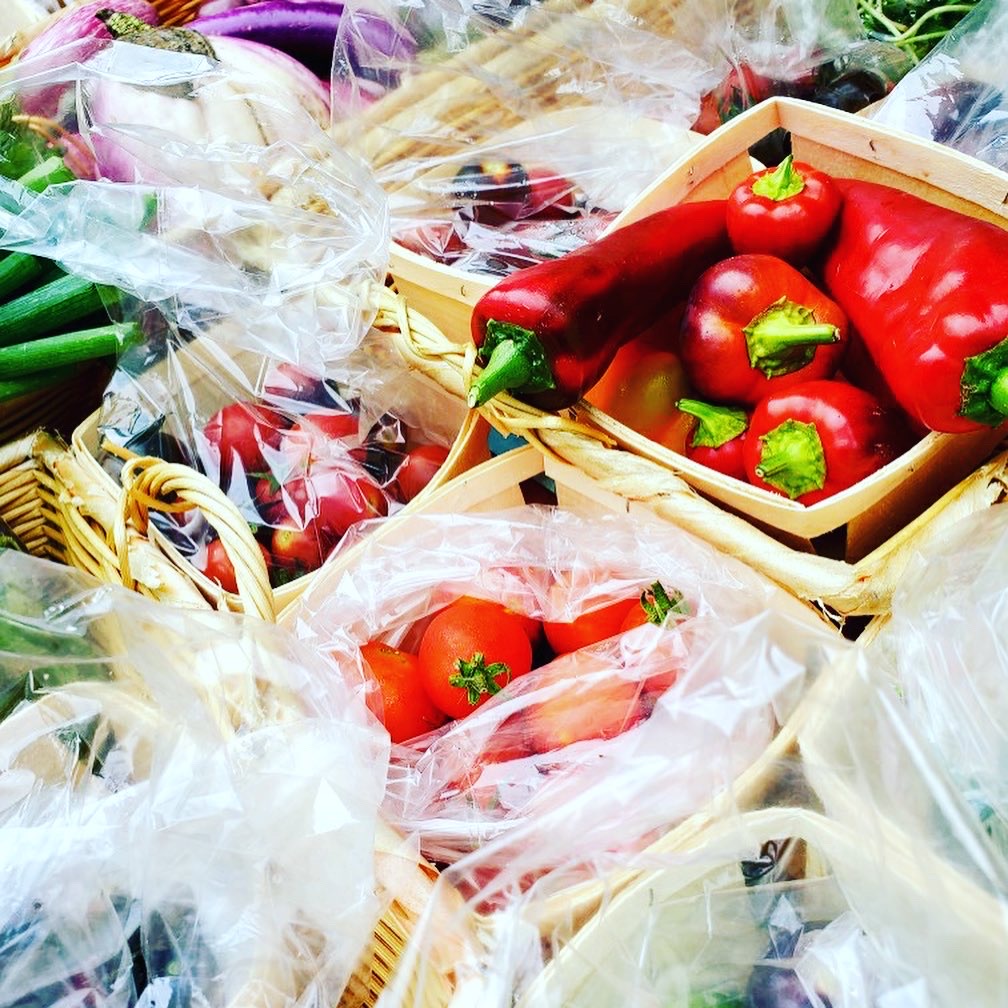 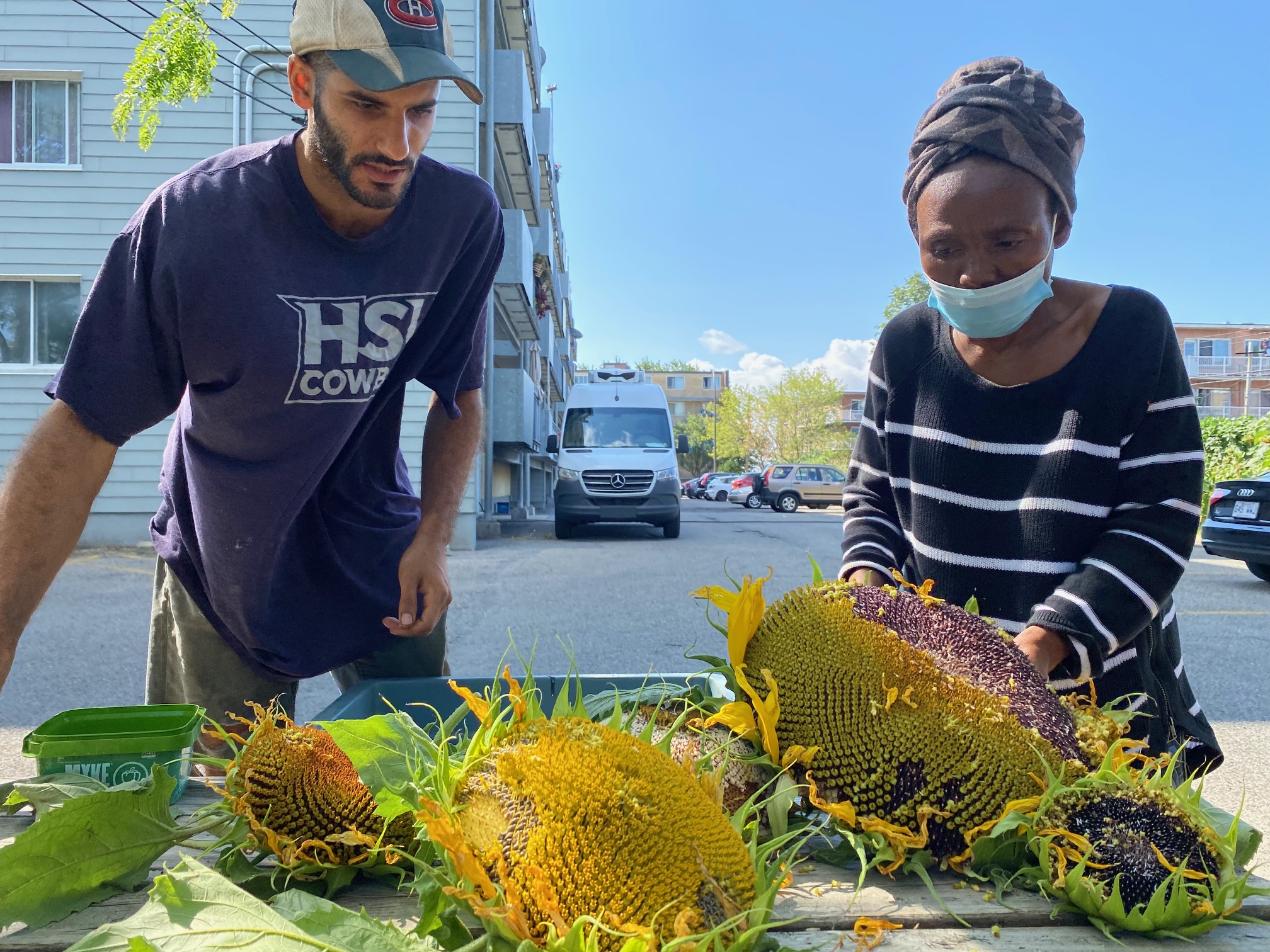 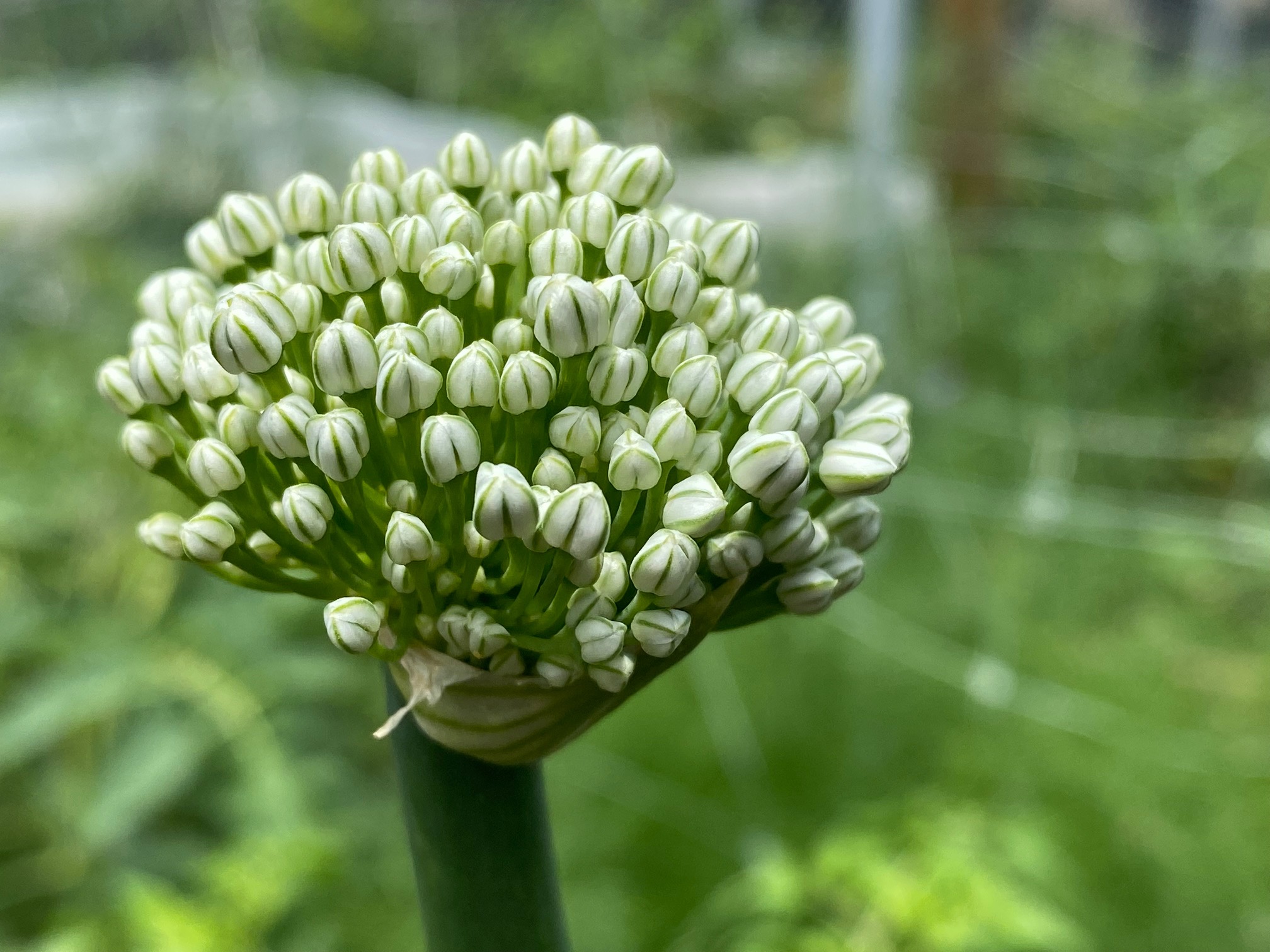 Thanks!
Questions or concerns?